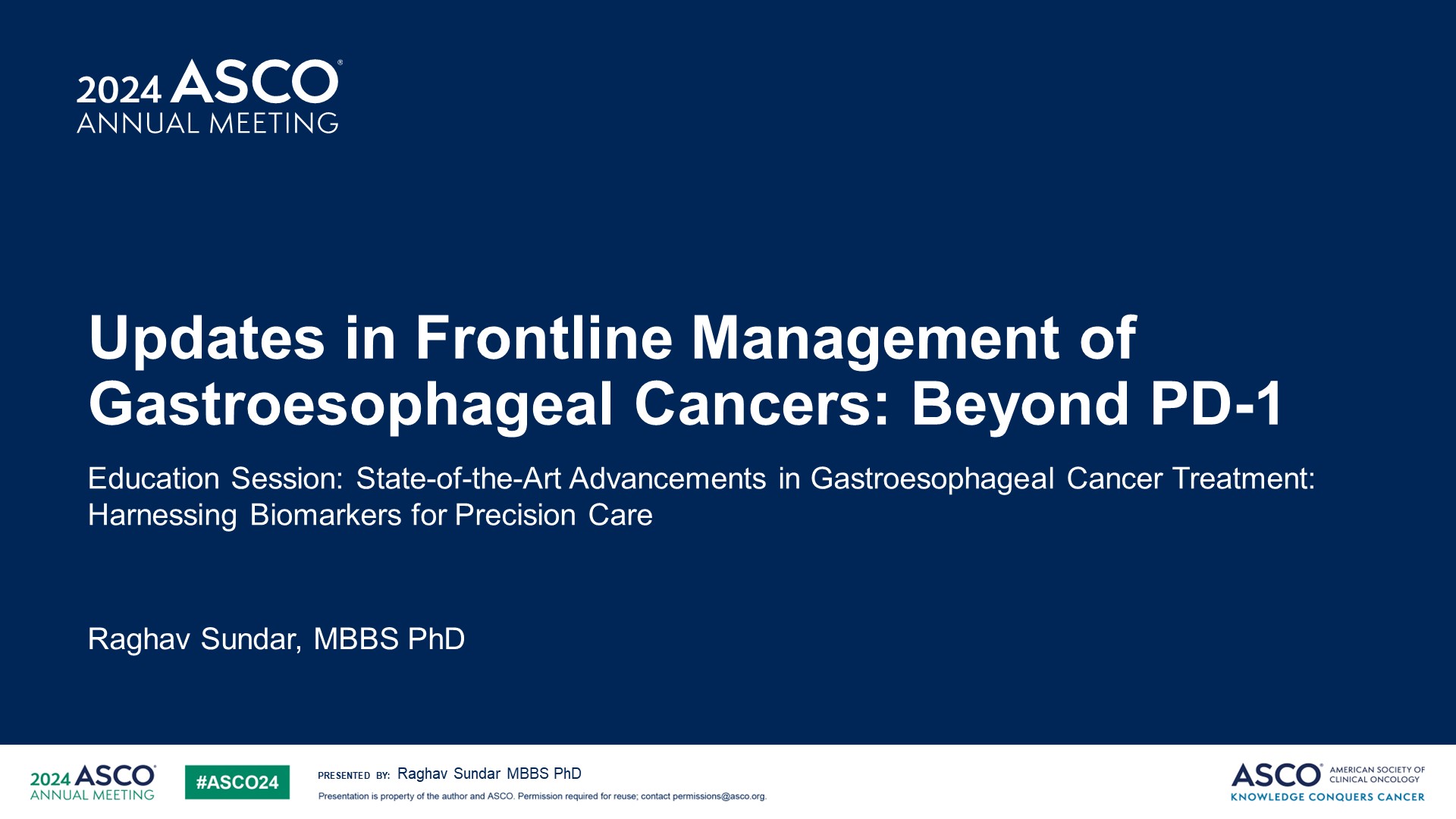 Updates in Frontline Management of Gastroesophageal Cancers: Beyond PD-1
Content of this presentation is the property of the author, licensed by ASCO. Permission required for reuse.
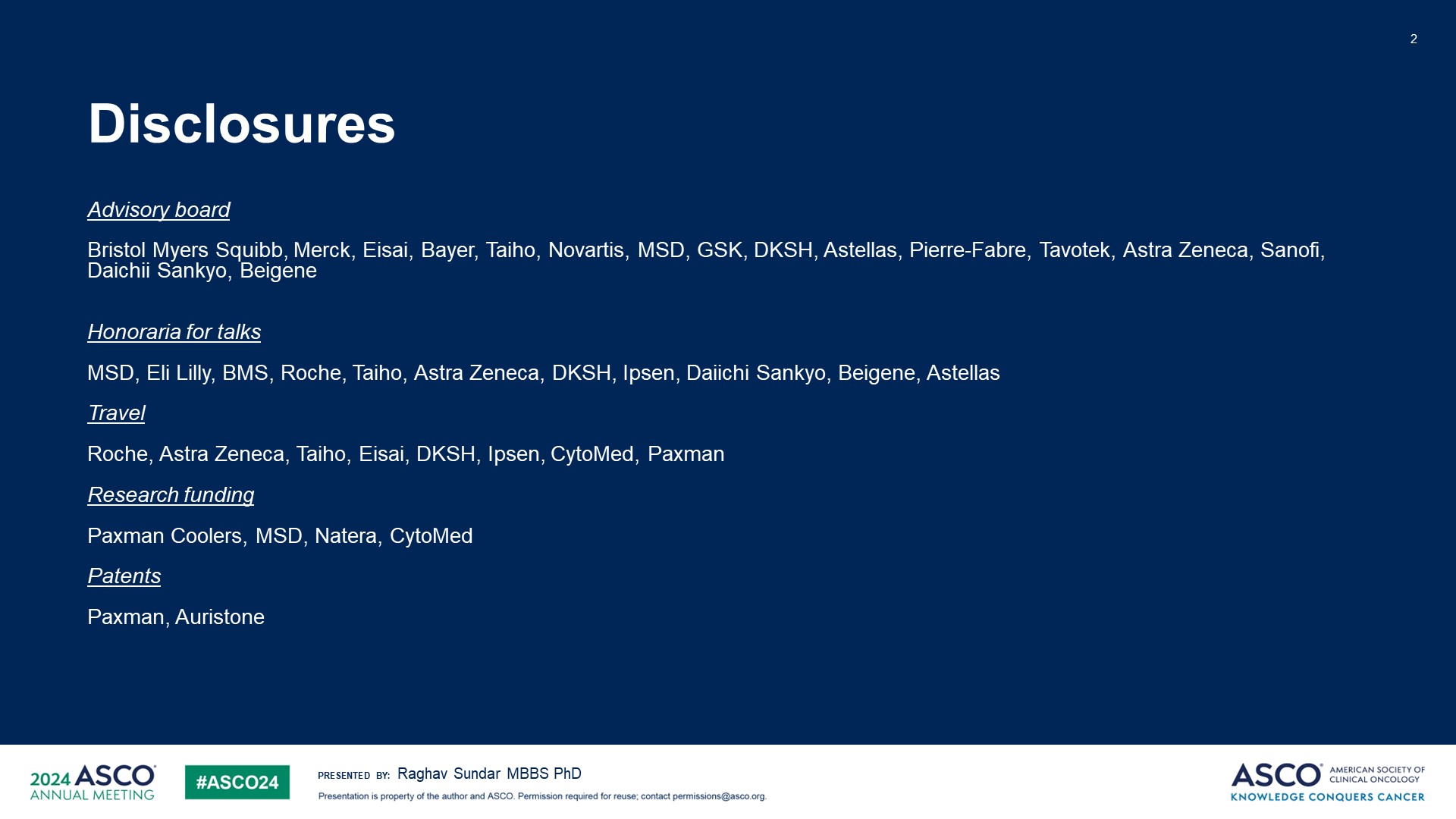 Disclosures
Content of this presentation is the property of the author, licensed by ASCO. Permission required for reuse.
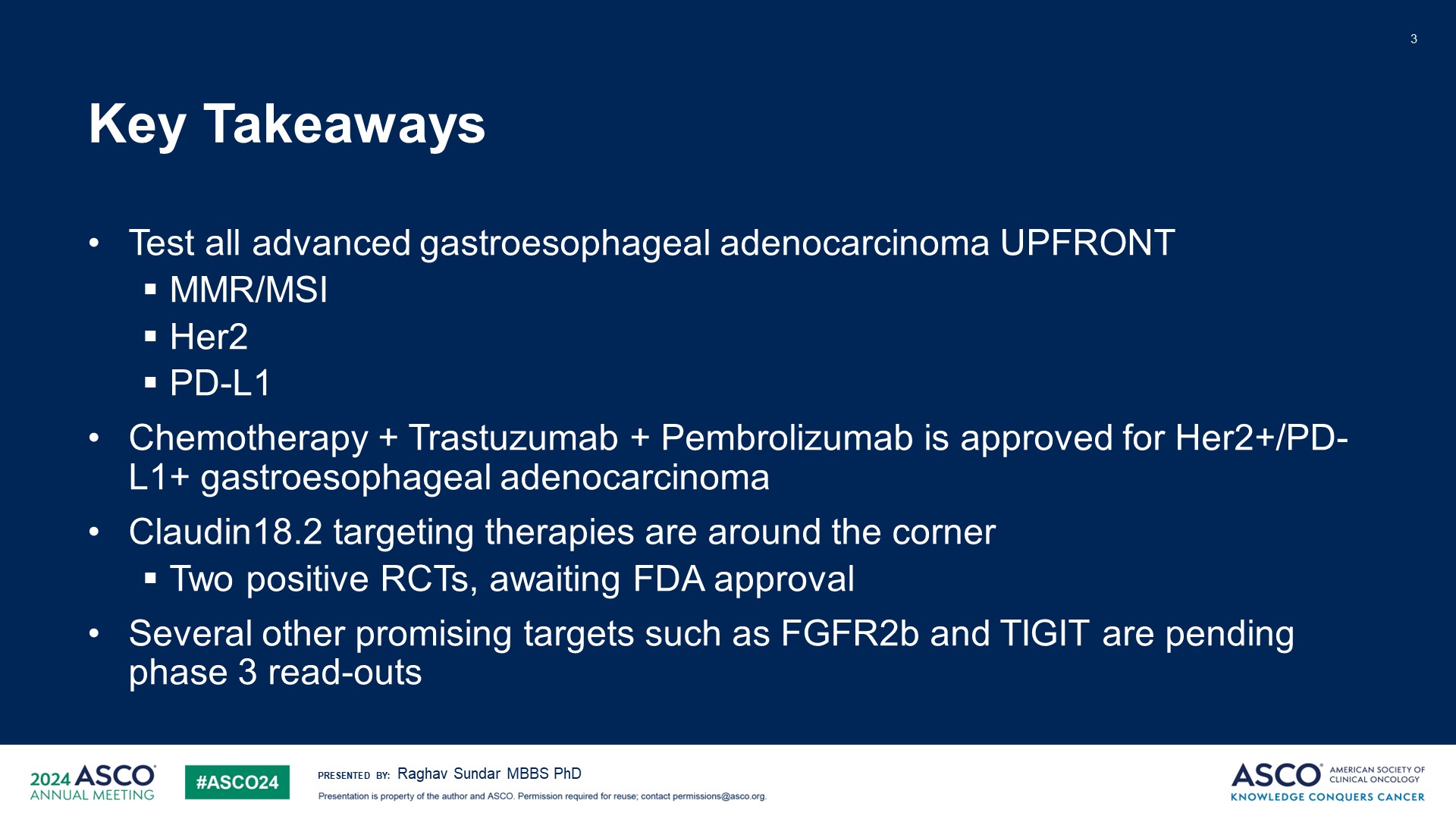 Key Takeaways
Content of this presentation is the property of the author, licensed by ASCO. Permission required for reuse.
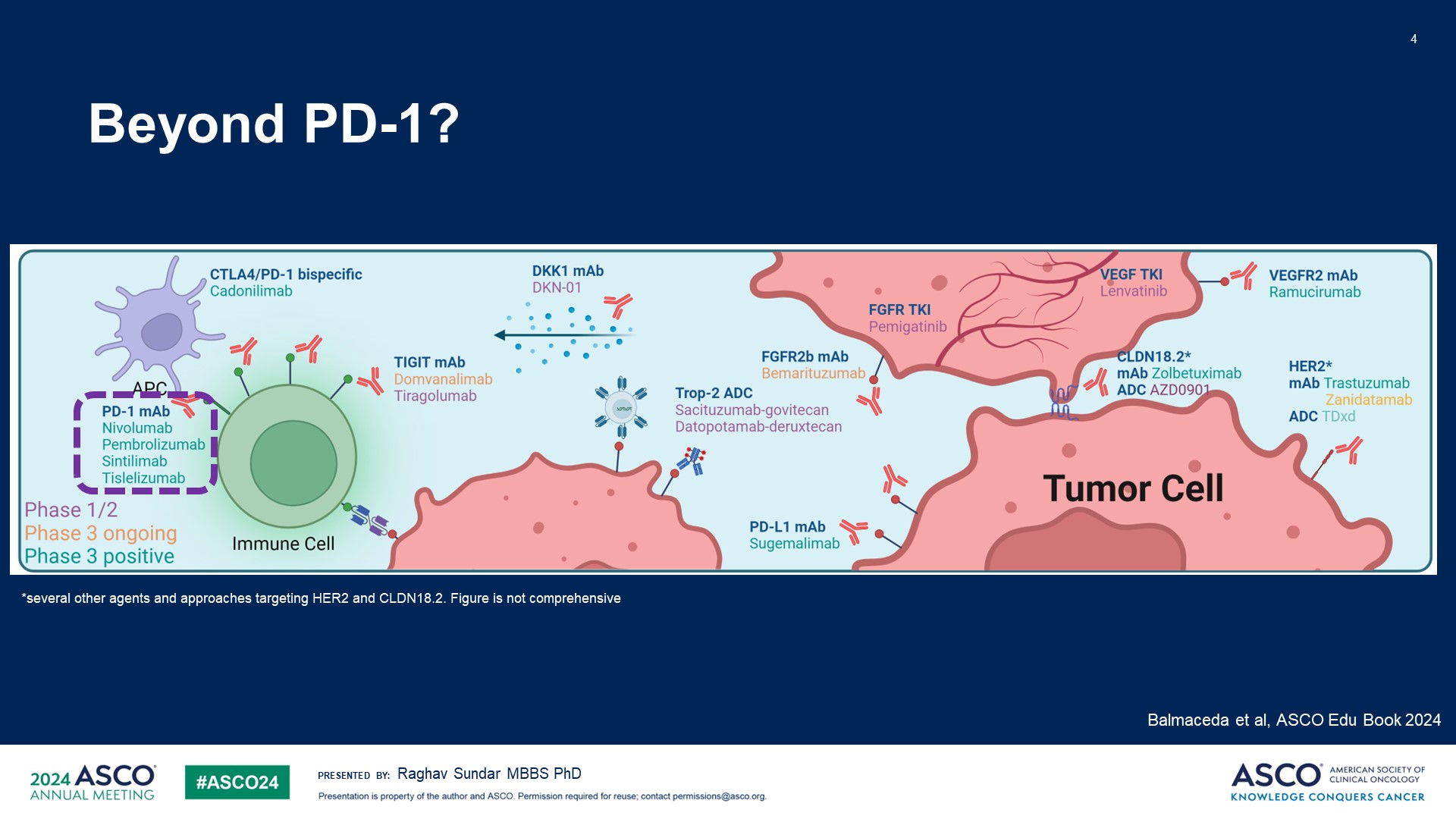 Beyond PD-1?
Content of this presentation is the property of the author, licensed by ASCO. Permission required for reuse.
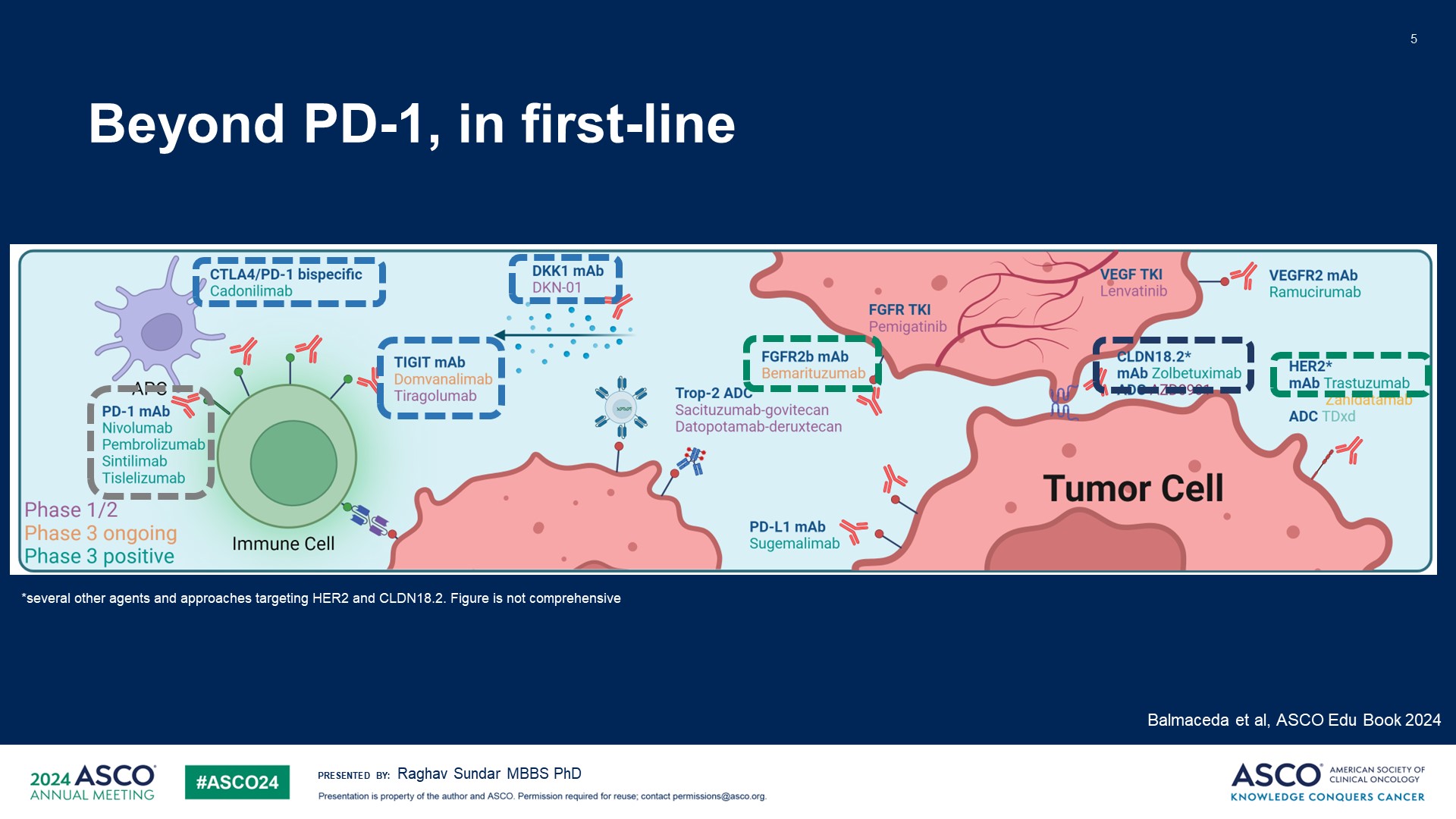 Beyond PD-1, in first-line
Content of this presentation is the property of the author, licensed by ASCO. Permission required for reuse.
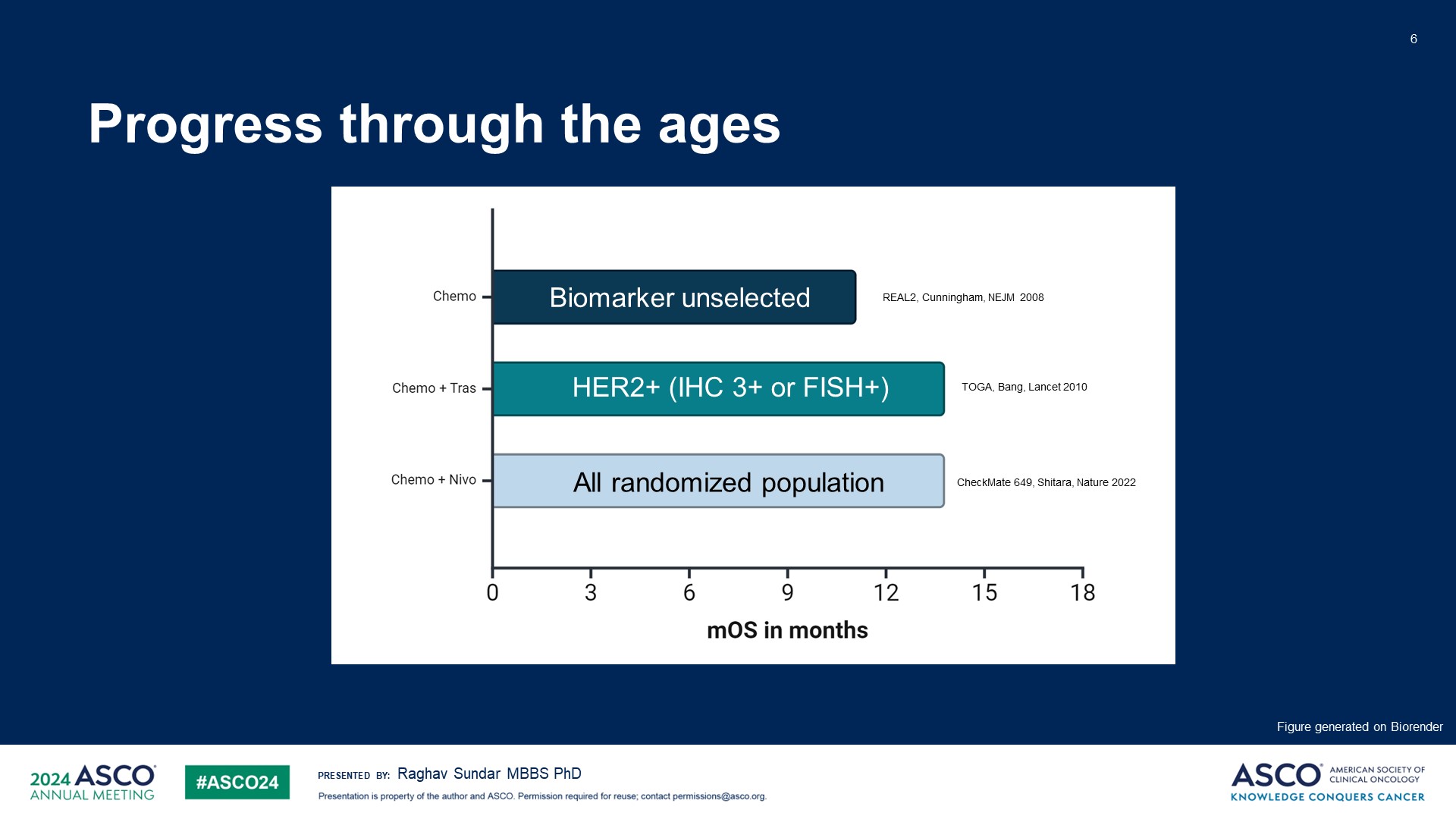 Progress through the ages
Content of this presentation is the property of the author, licensed by ASCO. Permission required for reuse.
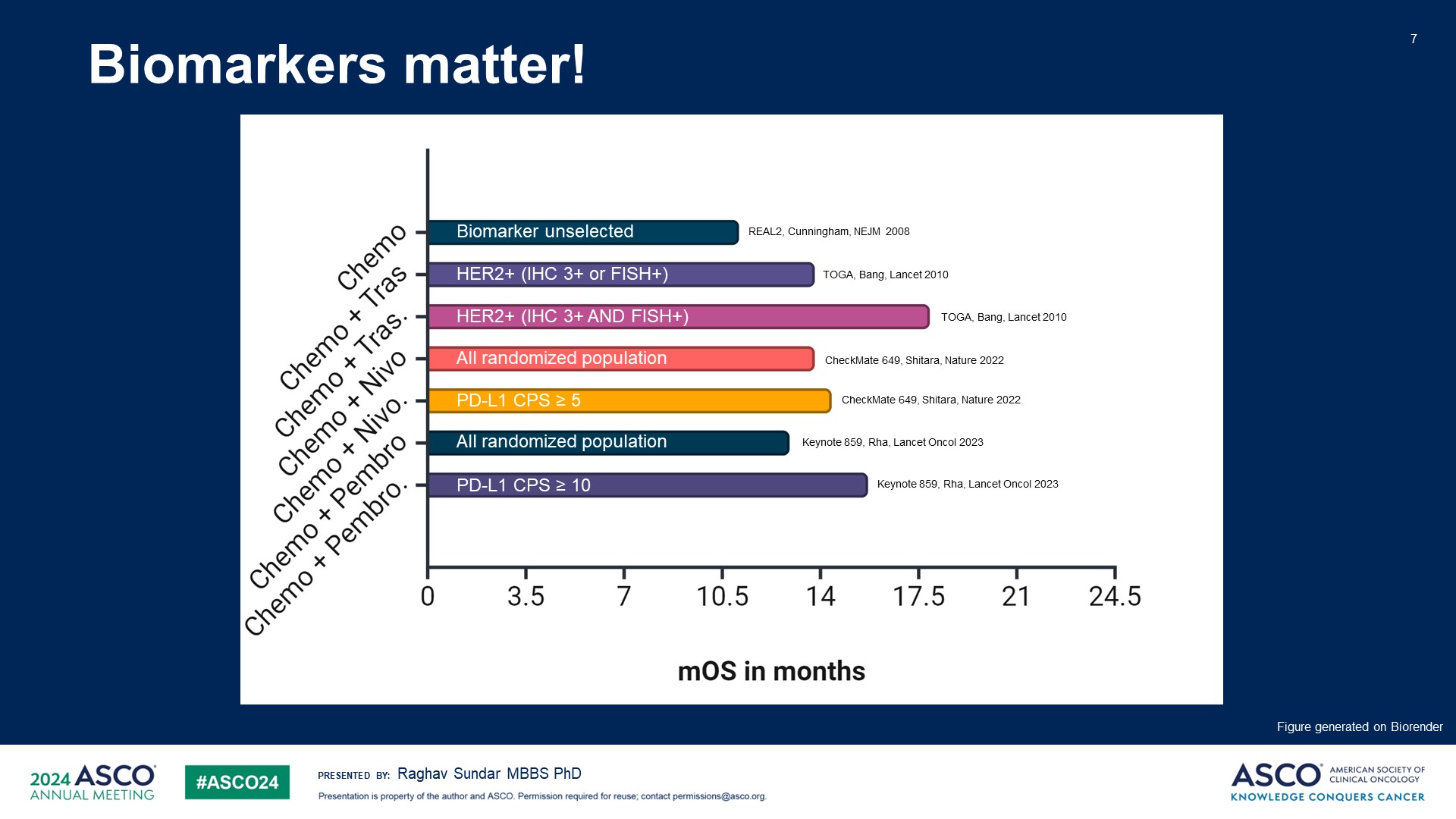 Biomarkers matter!
Content of this presentation is the property of the author, licensed by ASCO. Permission required for reuse.
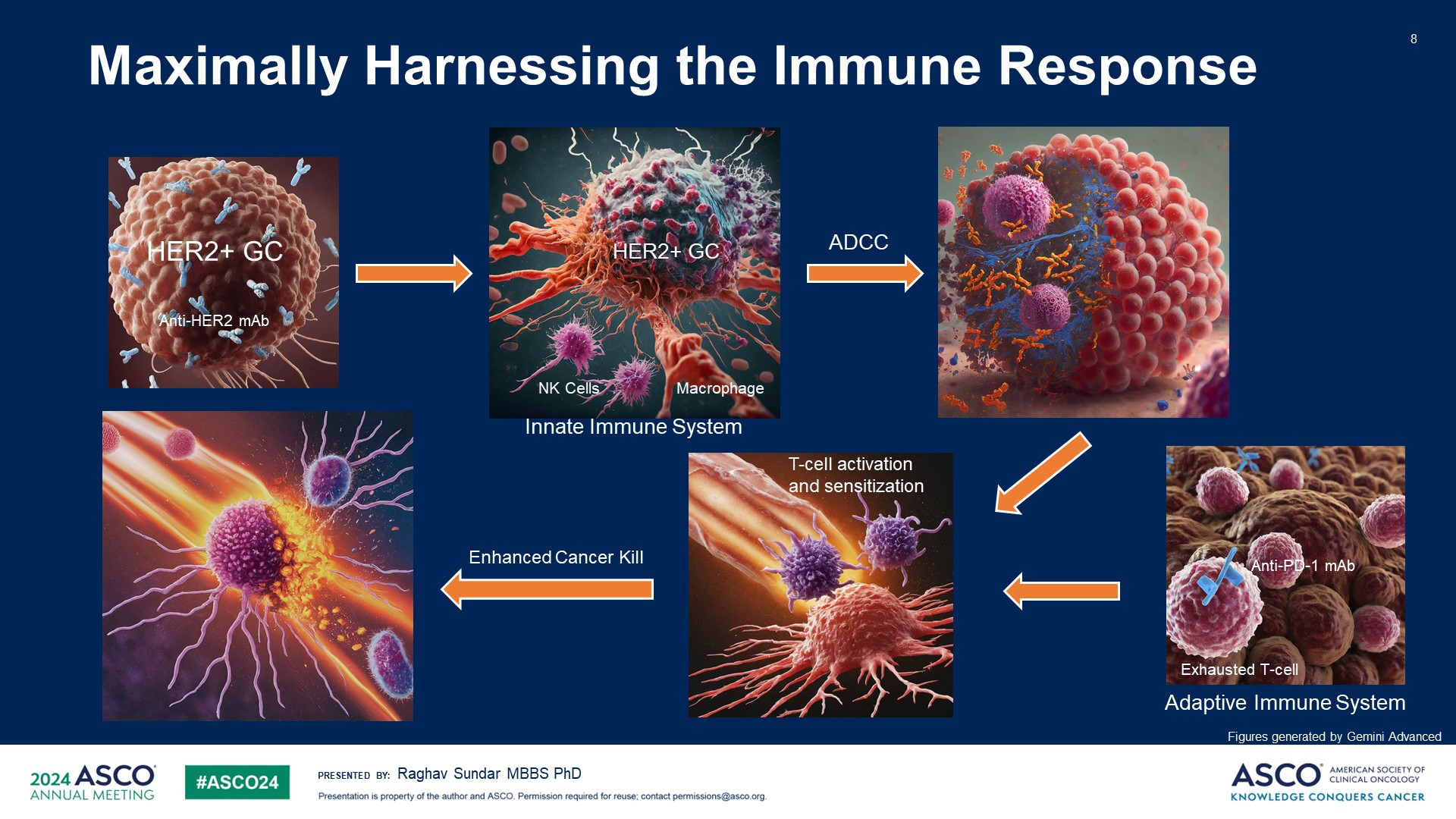 Maximally Harnessing the Immune Response
Content of this presentation is the property of the author, licensed by ASCO. Permission required for reuse.
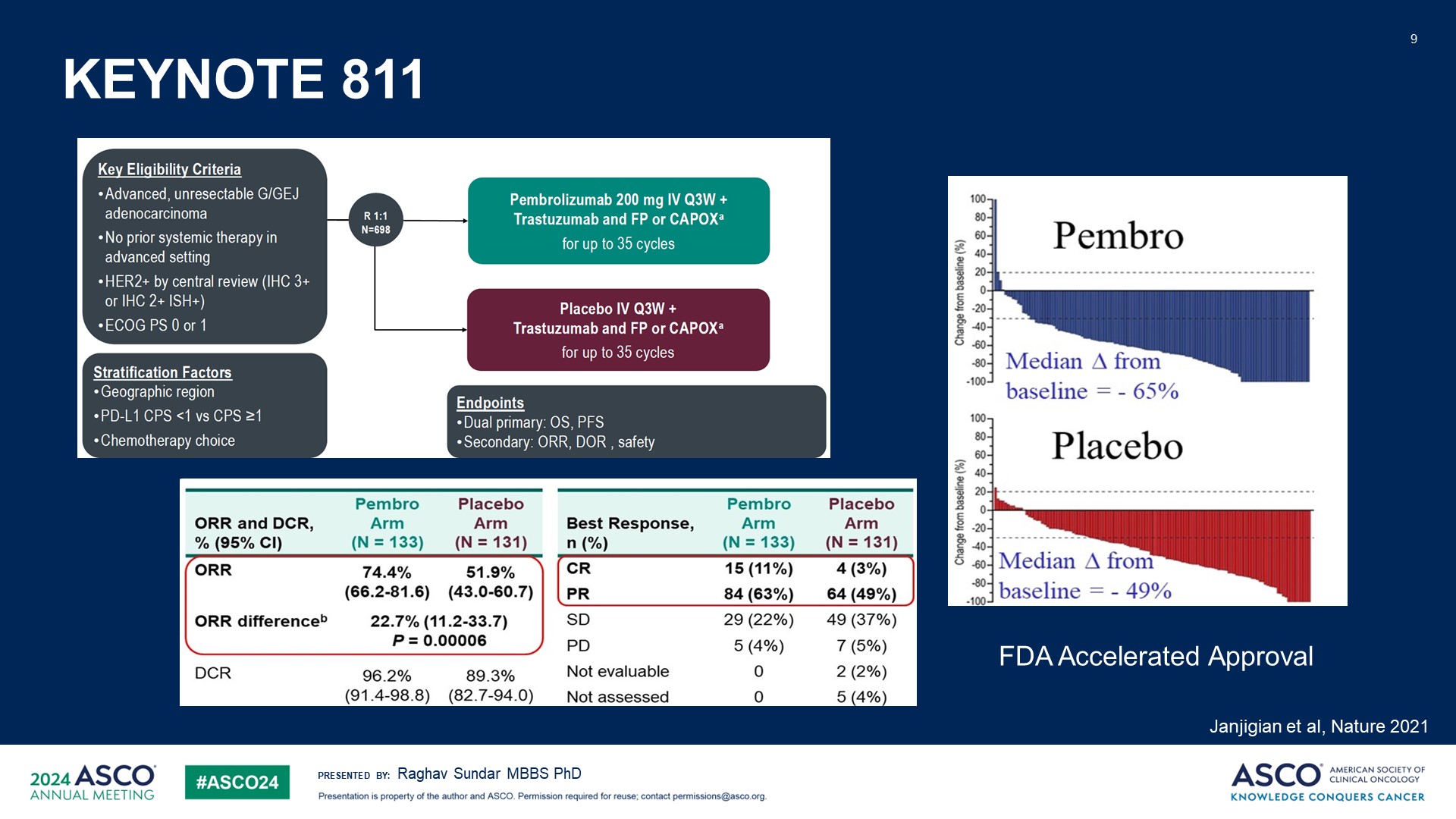 KEYNOTE 811
Content of this presentation is the property of the author, licensed by ASCO. Permission required for reuse.
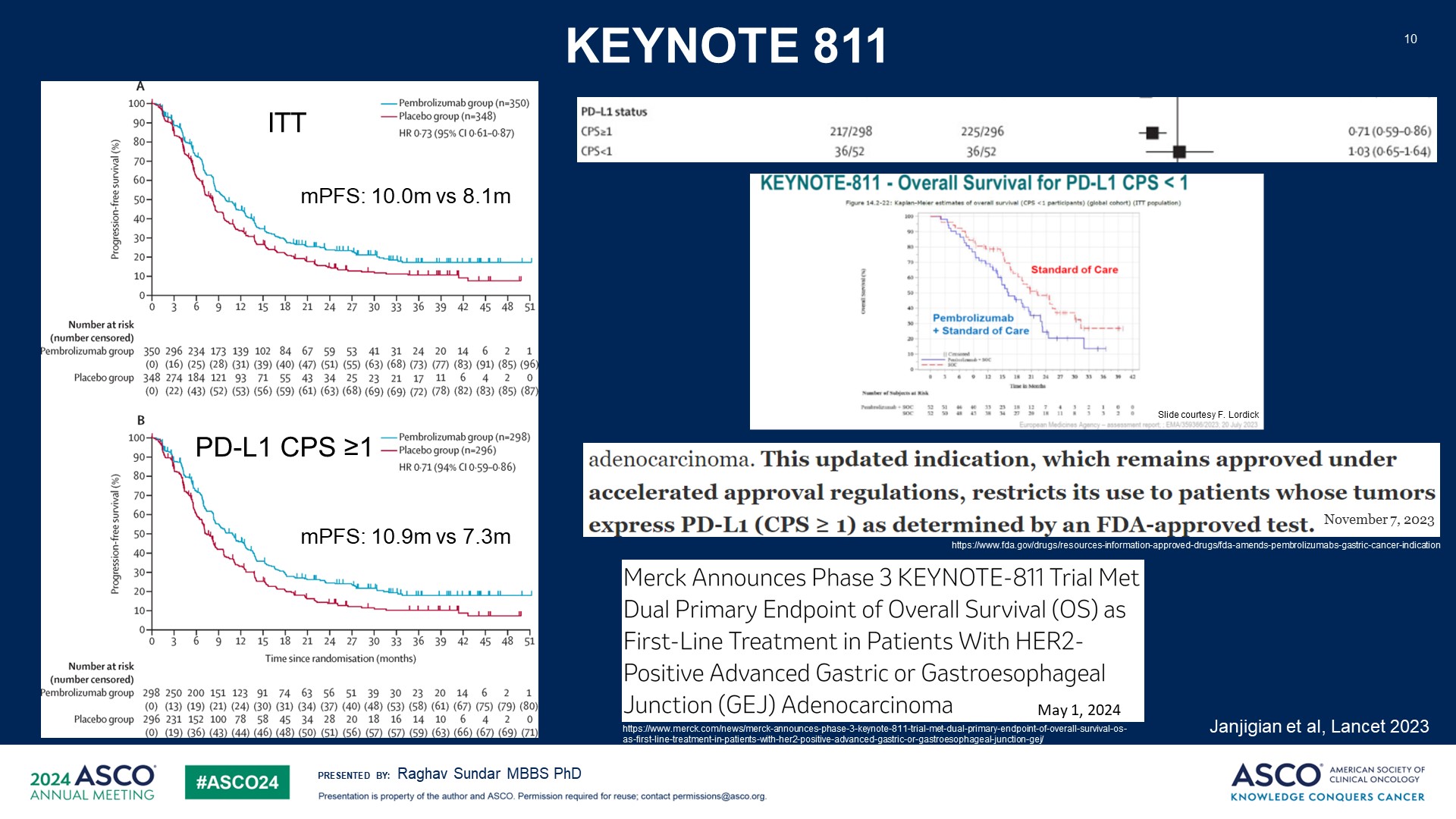 KEYNOTE 811
Content of this presentation is the property of the author, licensed by ASCO. Permission required for reuse.
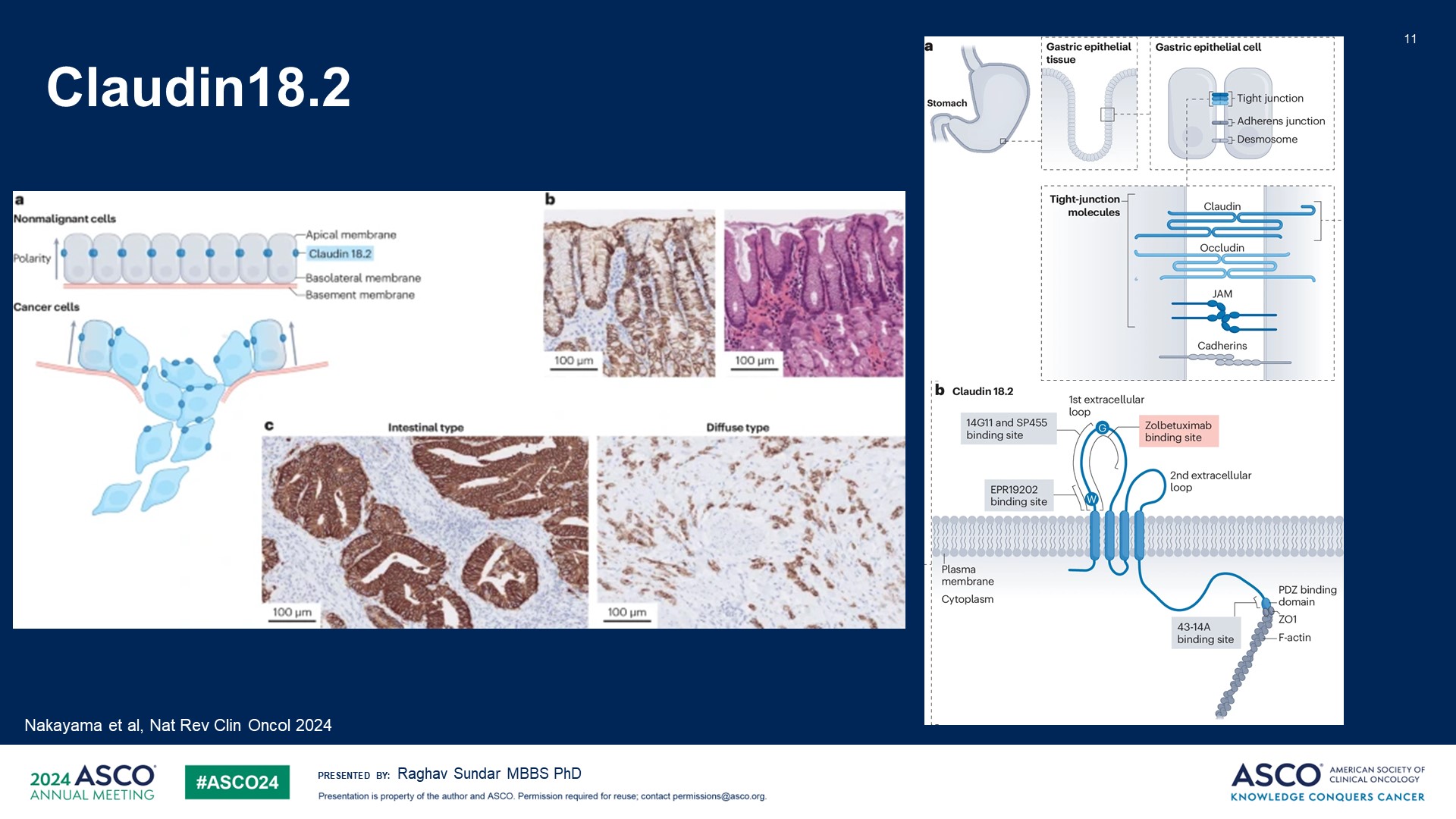 Claudin18.2
Content of this presentation is the property of the author, licensed by ASCO. Permission required for reuse.
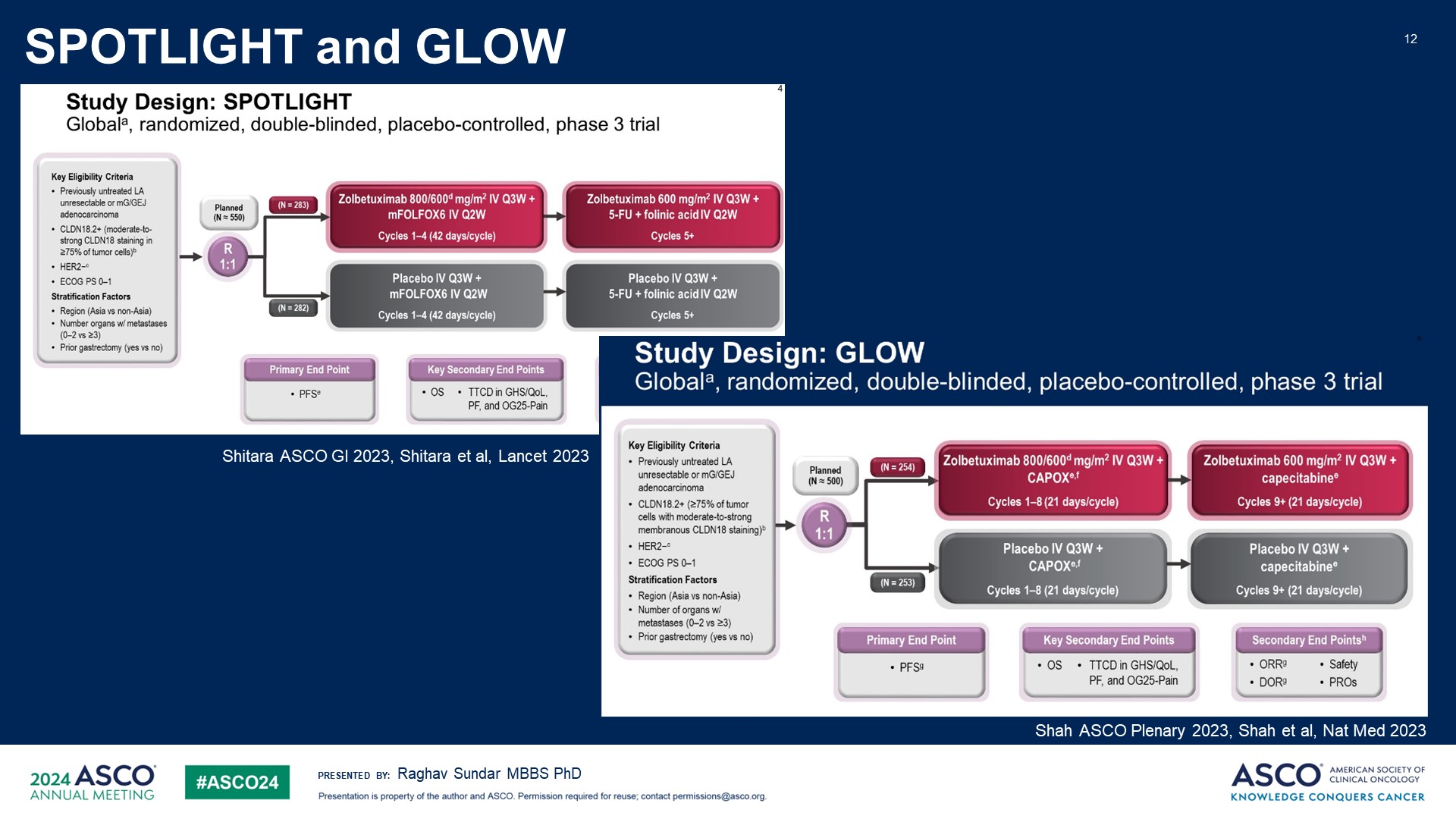 SPOTLIGHT and GLOW
Content of this presentation is the property of the author, licensed by ASCO. Permission required for reuse.
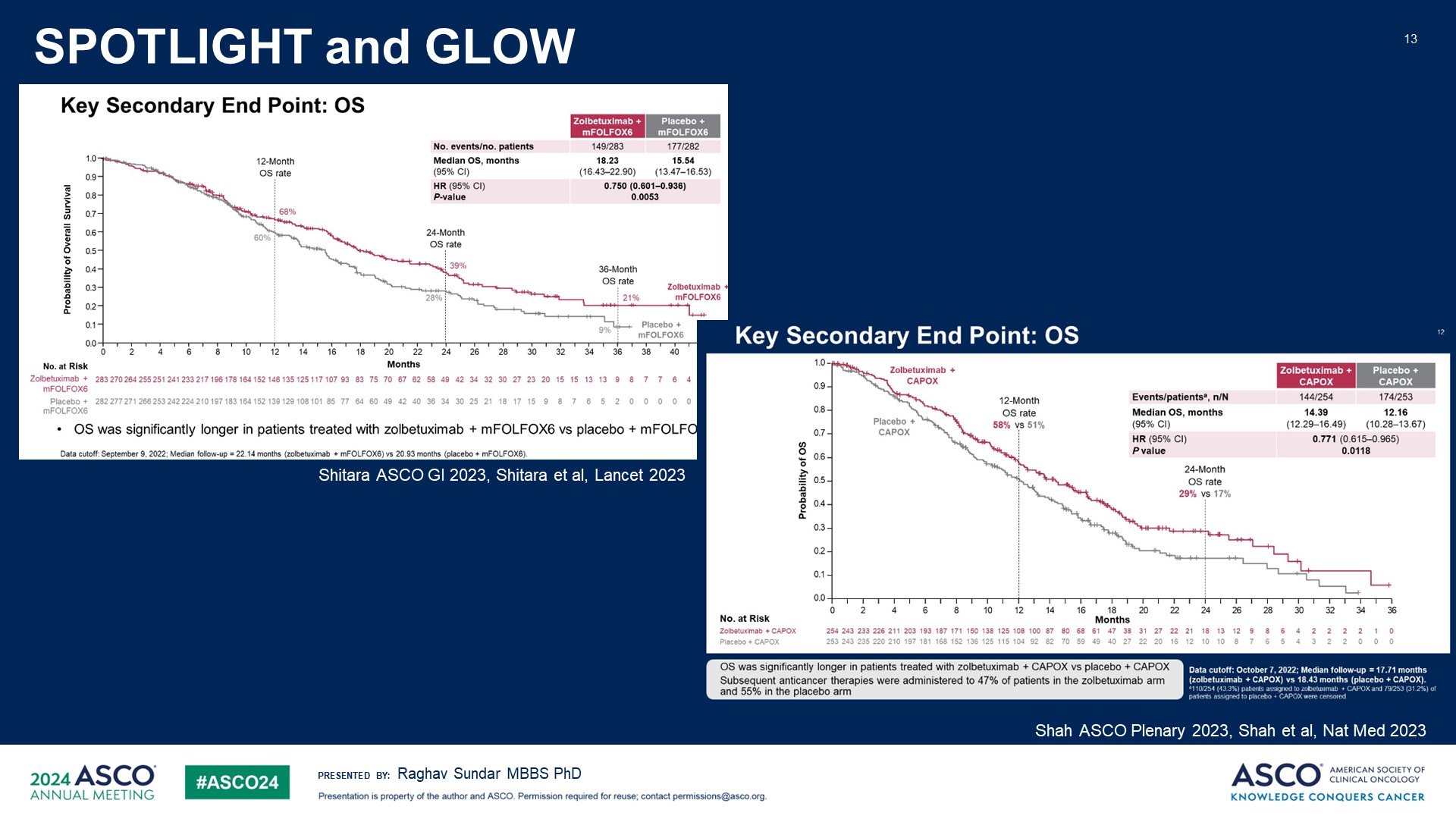 SPOTLIGHT and GLOW
Content of this presentation is the property of the author, licensed by ASCO. Permission required for reuse.
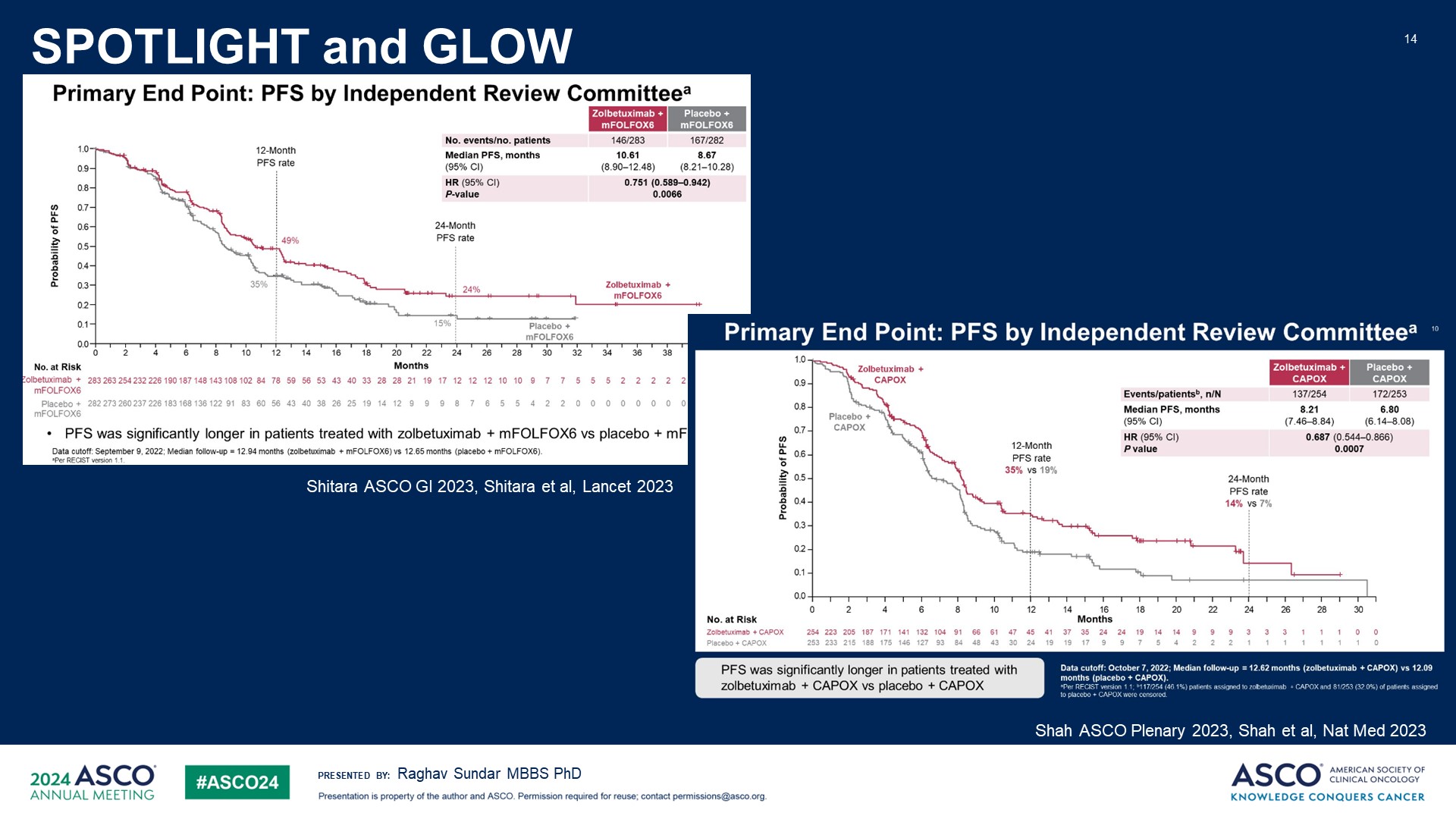 SPOTLIGHT and GLOW
Content of this presentation is the property of the author, licensed by ASCO. Permission required for reuse.
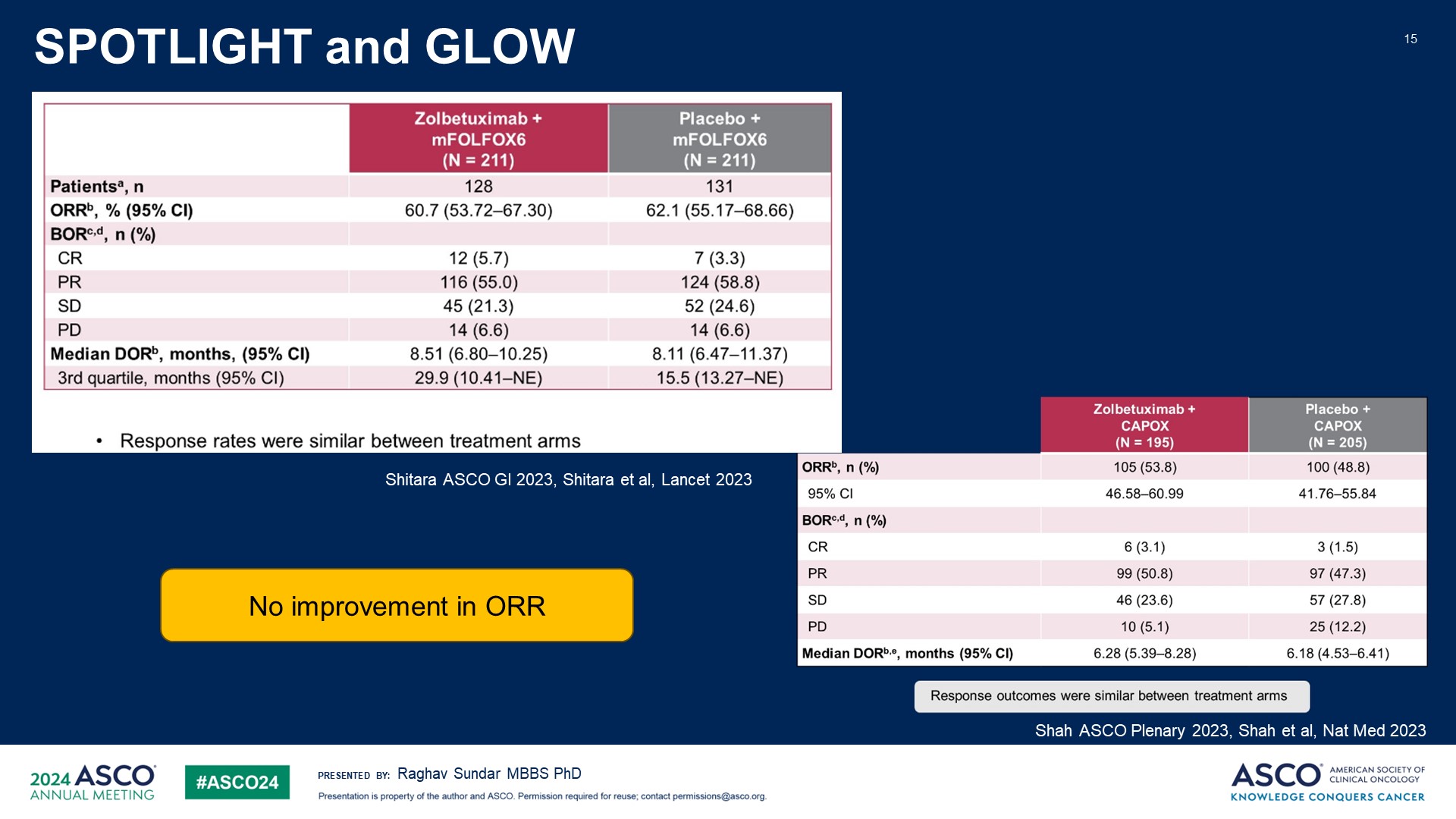 SPOTLIGHT and GLOW
Content of this presentation is the property of the author, licensed by ASCO. Permission required for reuse.
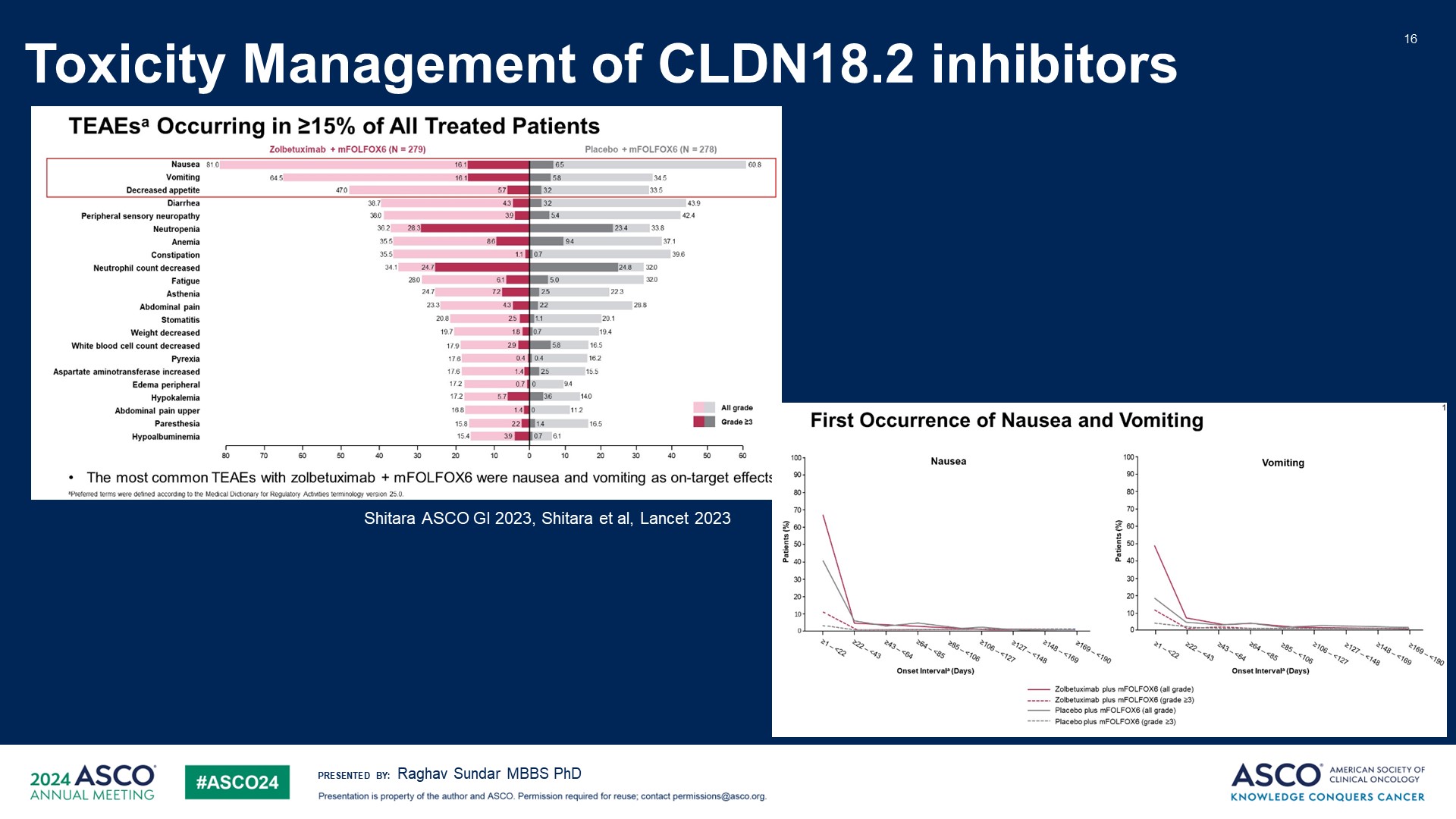 Toxicity Management of CLDN18.2 inhibitors
Content of this presentation is the property of the author, licensed by ASCO. Permission required for reuse.
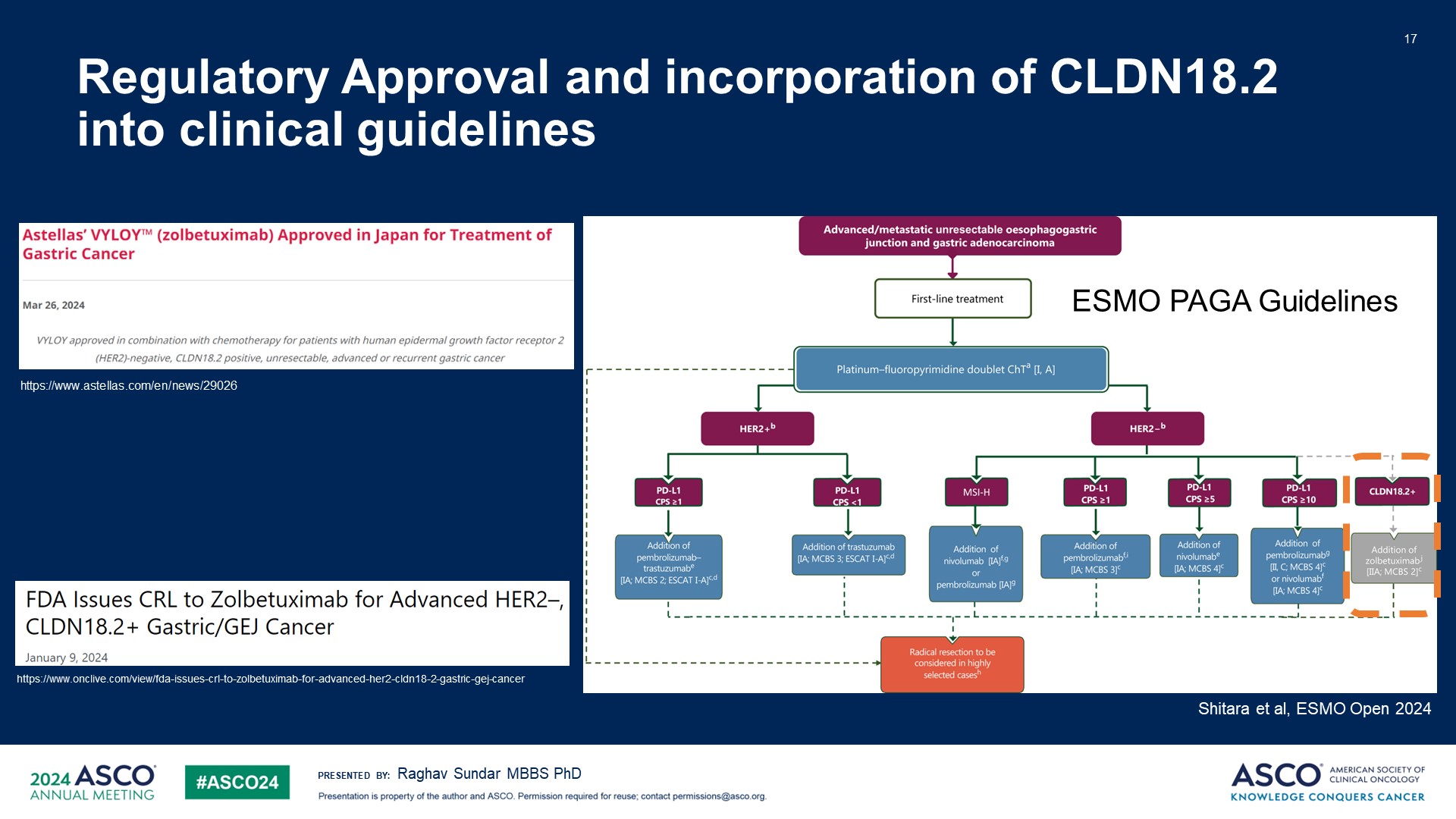 Regulatory Approval and incorporation of CLDN18.2 into clinical guidelines
Content of this presentation is the property of the author, licensed by ASCO. Permission required for reuse.
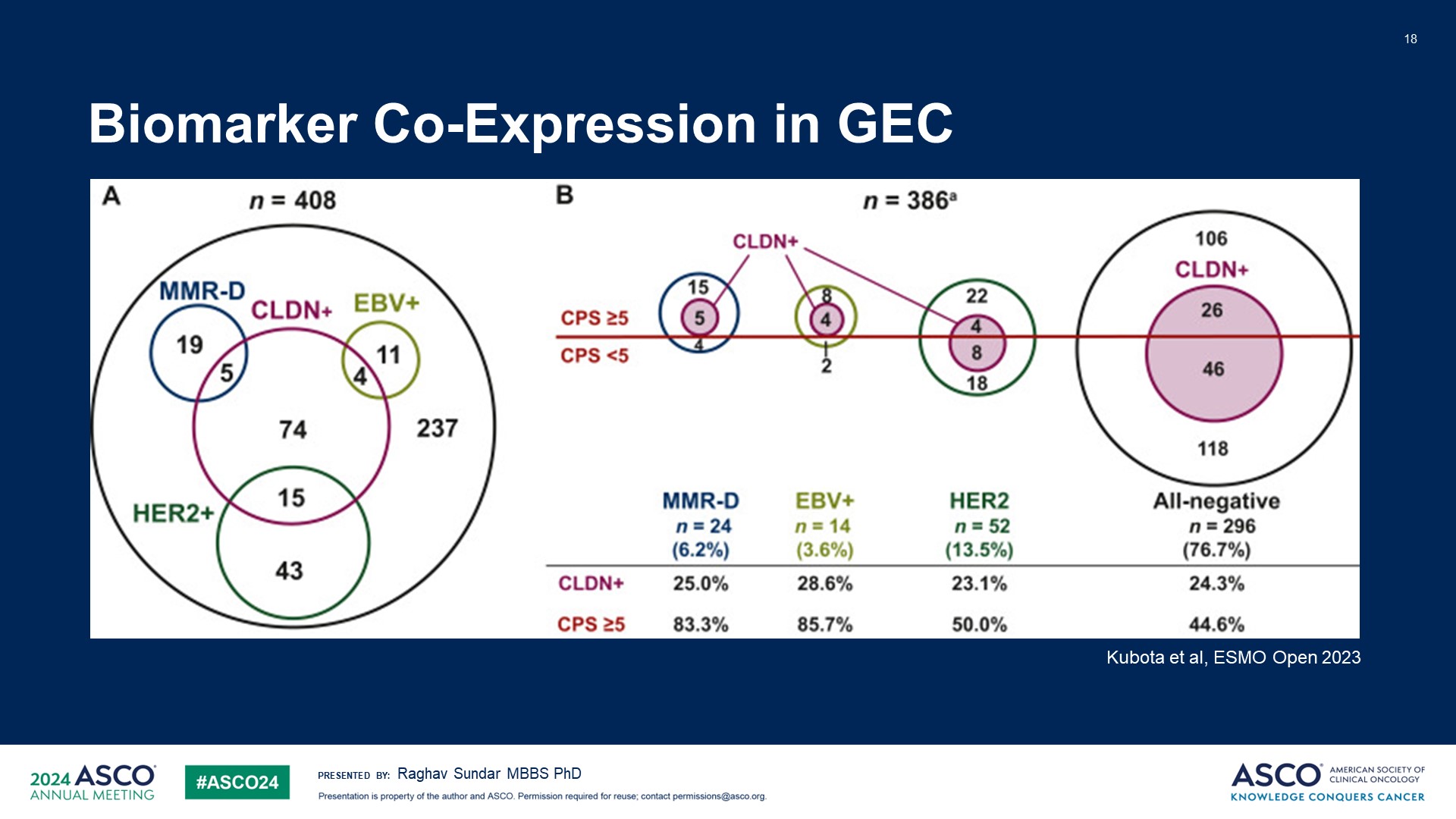 Biomarker Co-Expression in GEC
Content of this presentation is the property of the author, licensed by ASCO. Permission required for reuse.
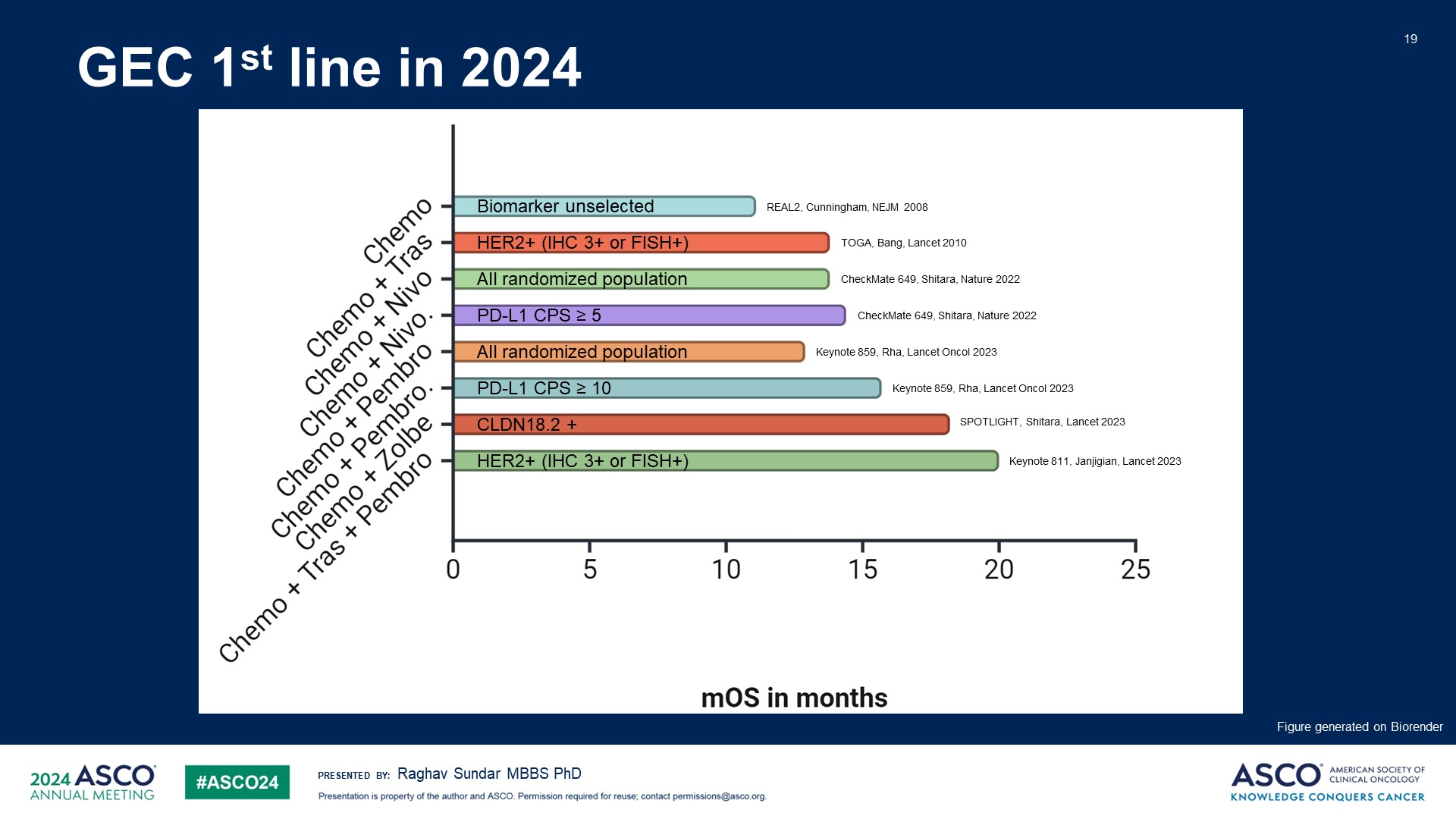 GEC 1st line in 2024
Content of this presentation is the property of the author, licensed by ASCO. Permission required for reuse.
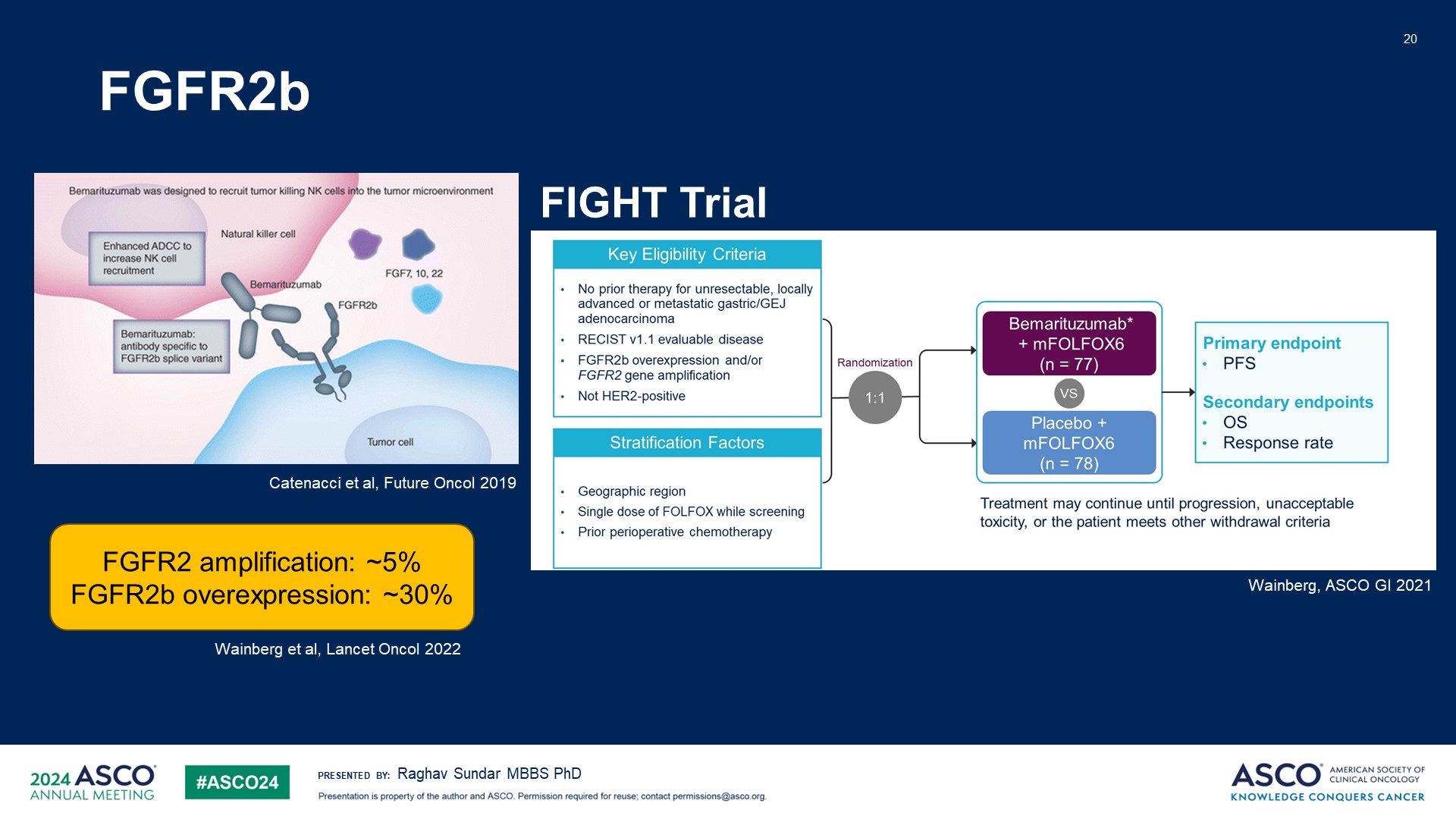 FGFR2b
Content of this presentation is the property of the author, licensed by ASCO. Permission required for reuse.
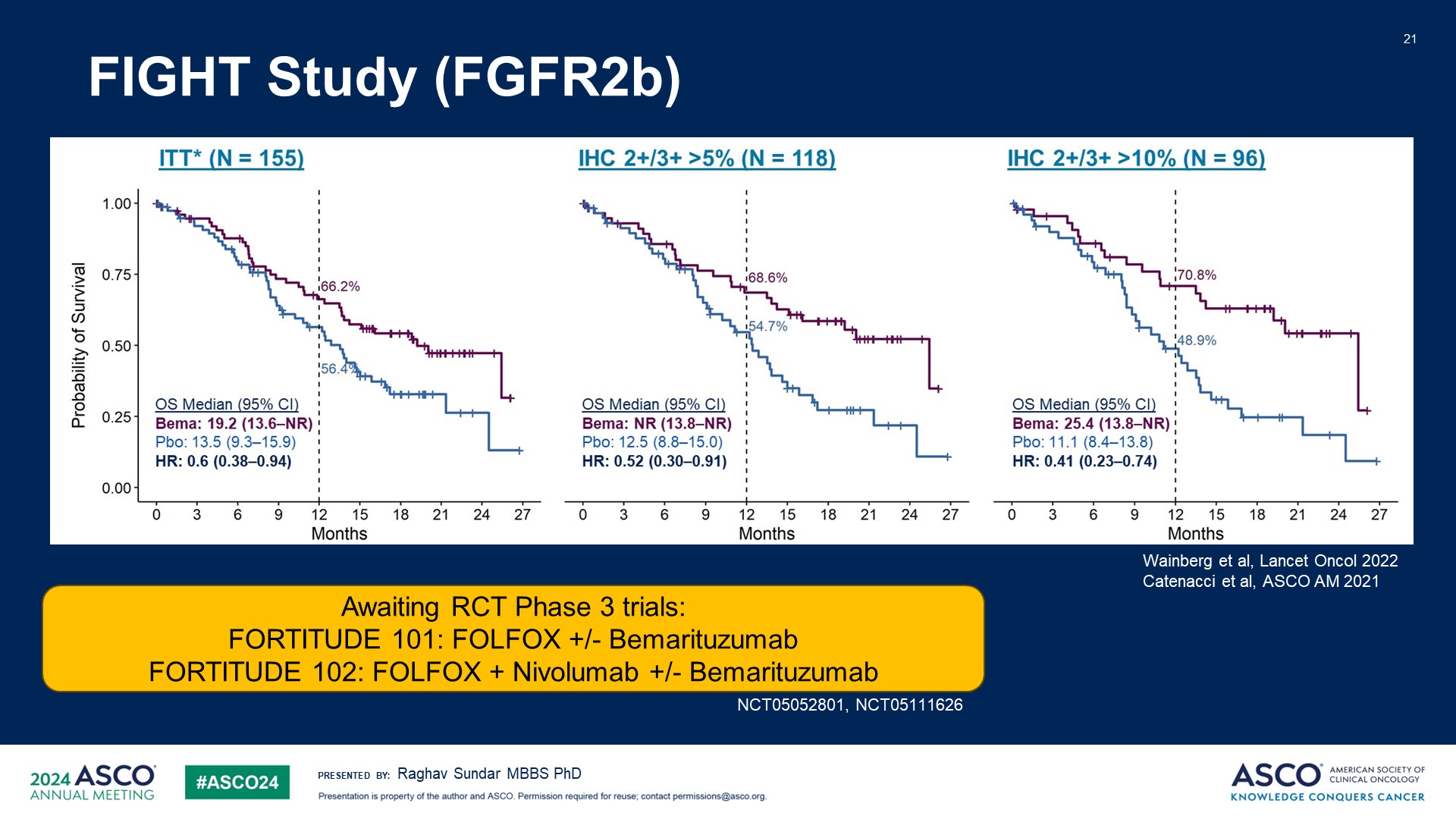 FIGHT Study (FGFR2b)
Content of this presentation is the property of the author, licensed by ASCO. Permission required for reuse.
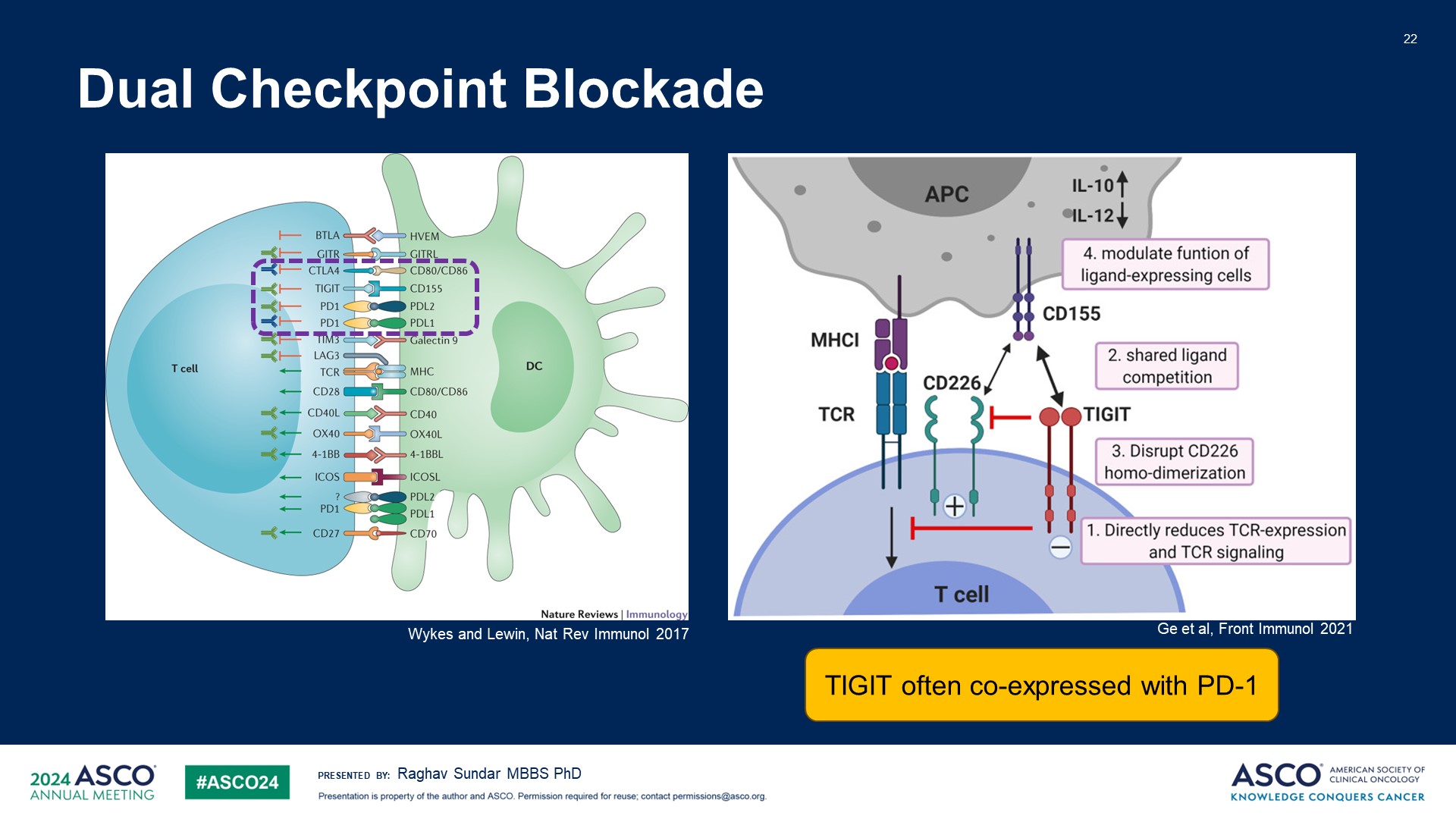 Dual Checkpoint Blockade
Content of this presentation is the property of the author, licensed by ASCO. Permission required for reuse.
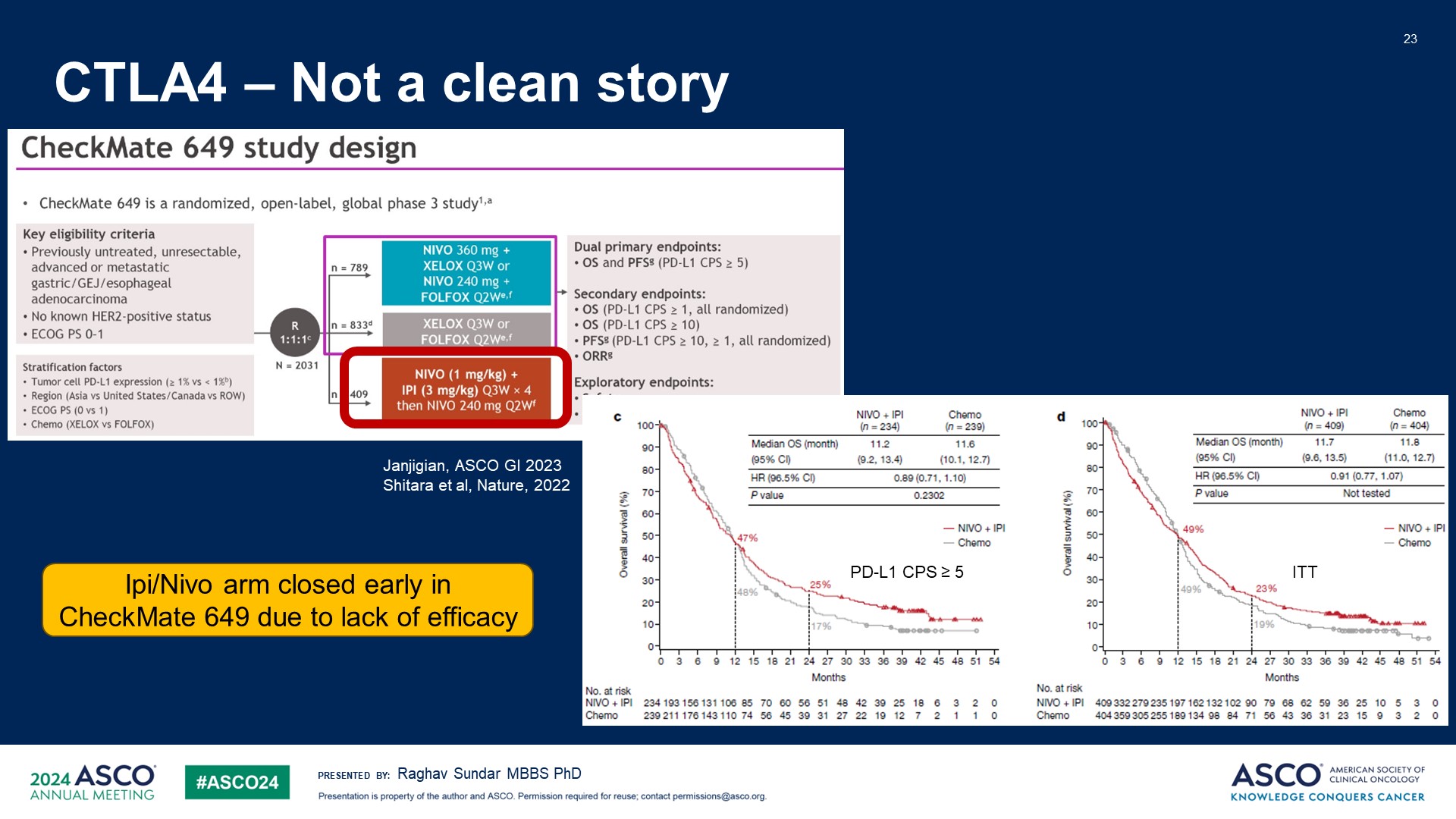 CTLA4 – Not a clean story
Content of this presentation is the property of the author, licensed by ASCO. Permission required for reuse.
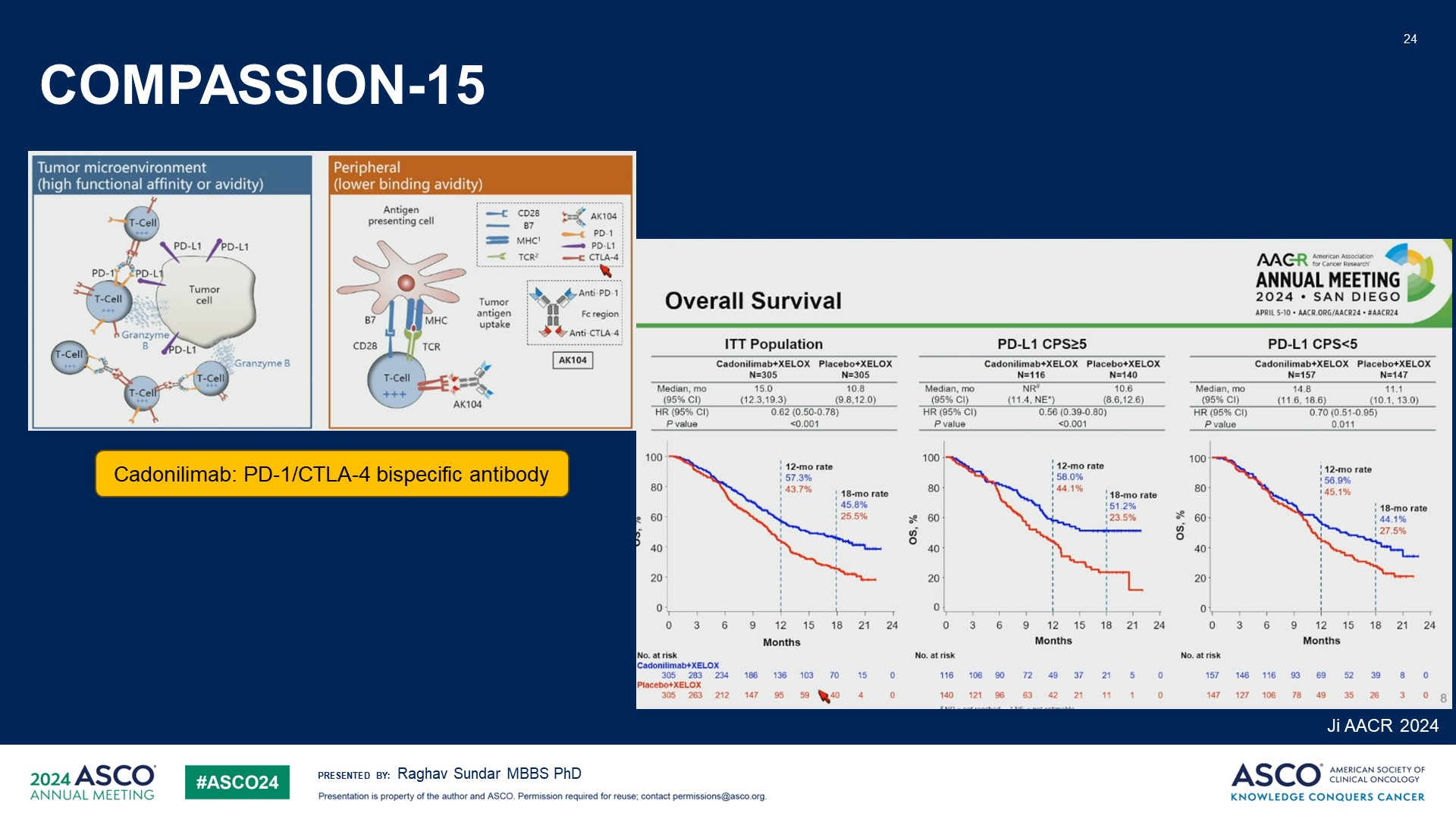 COMPASSION-15
Content of this presentation is the property of the author, licensed by ASCO. Permission required for reuse.
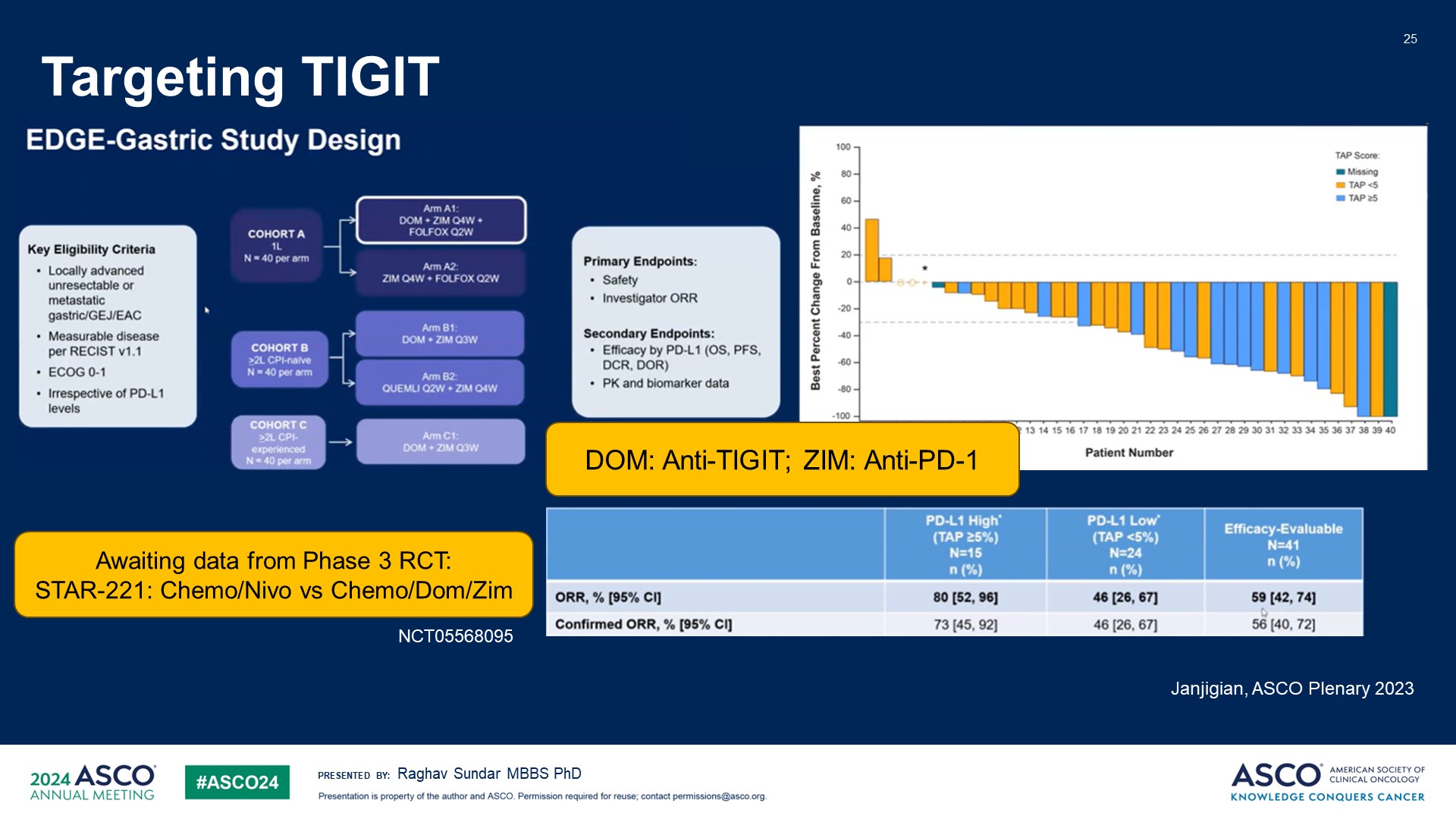 Targeting TIGIT
Content of this presentation is the property of the author, licensed by ASCO. Permission required for reuse.
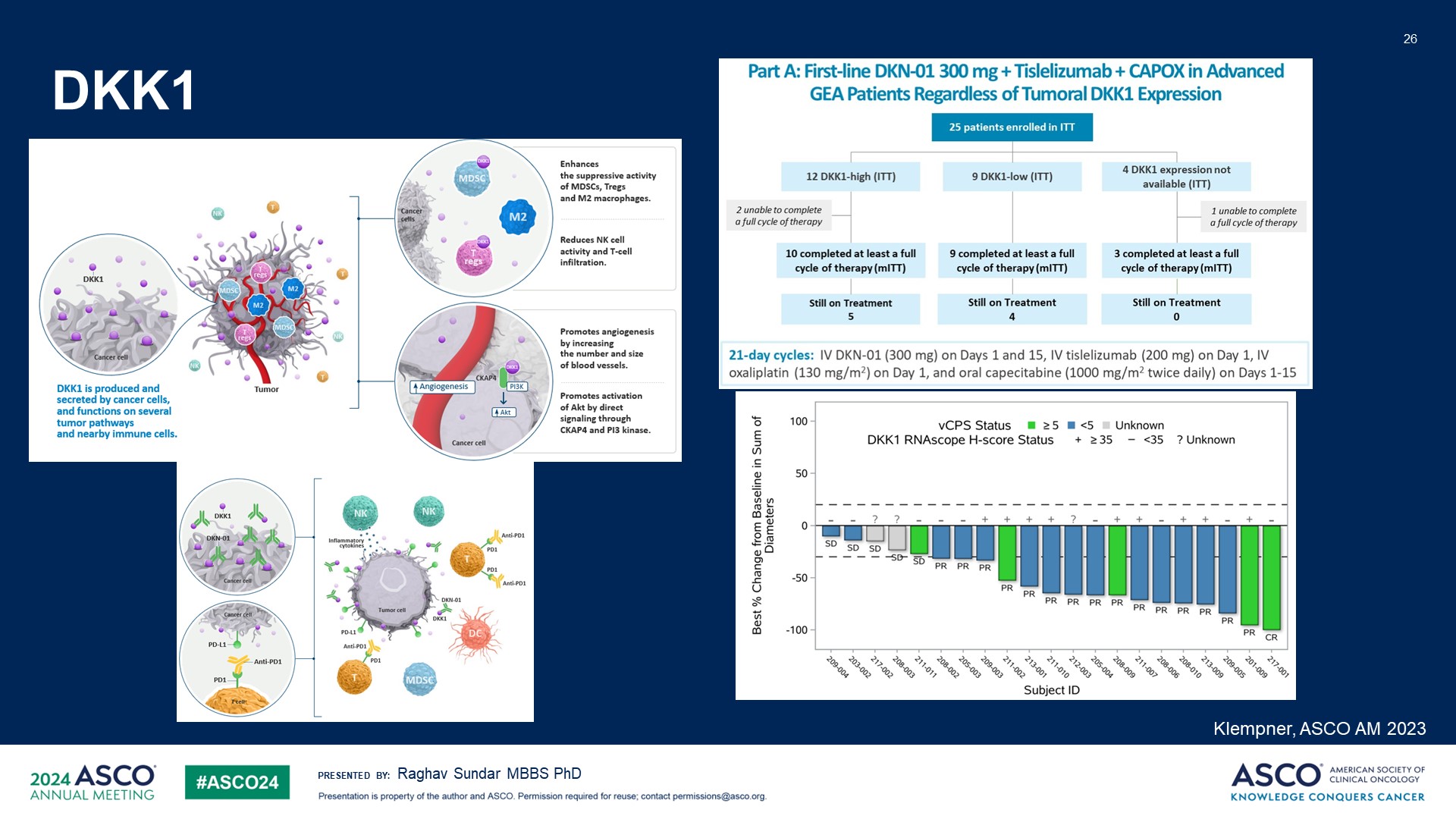 DKK1
Content of this presentation is the property of the author, licensed by ASCO. Permission required for reuse.
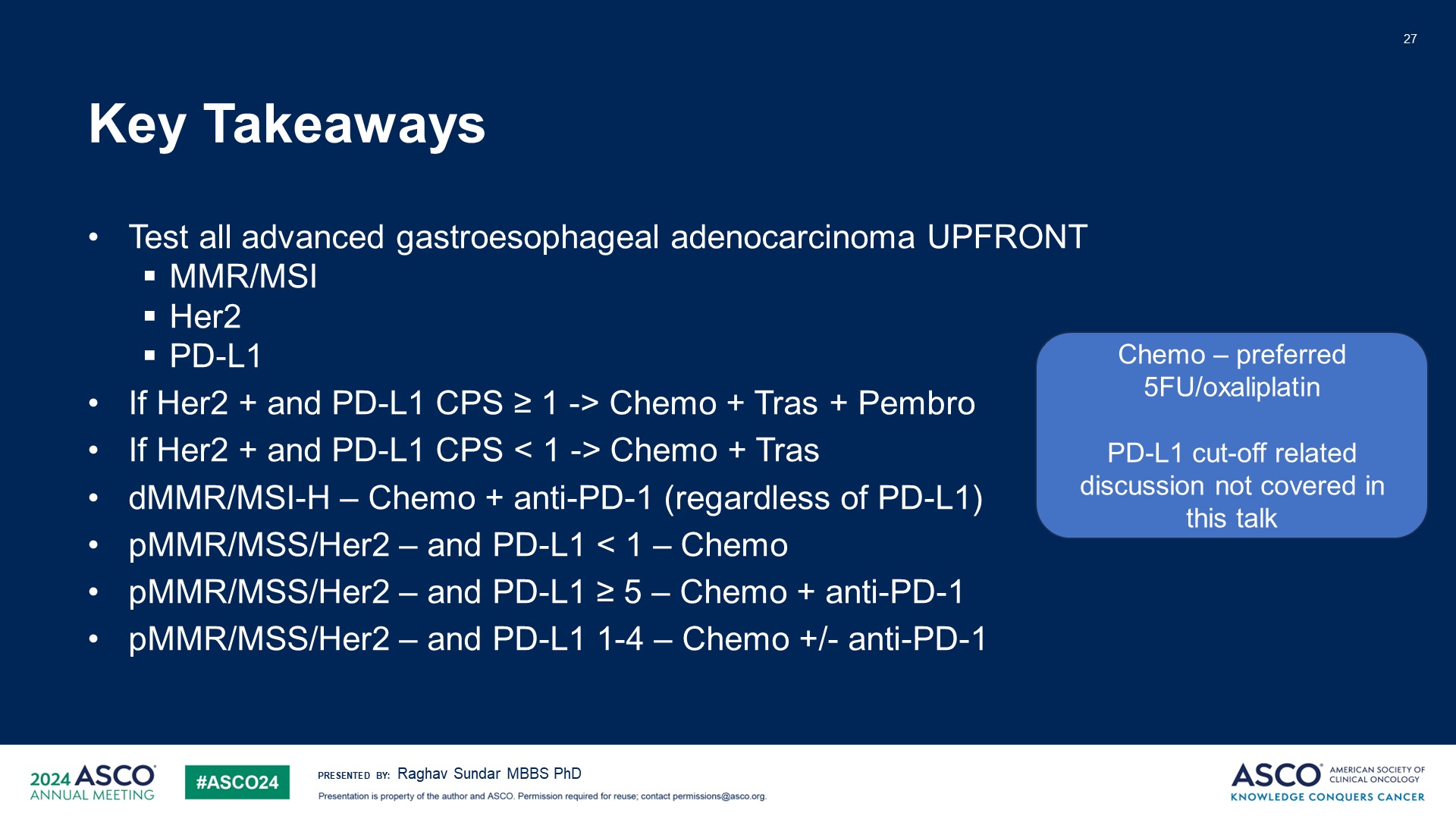 Key Takeaways
Content of this presentation is the property of the author, licensed by ASCO. Permission required for reuse.
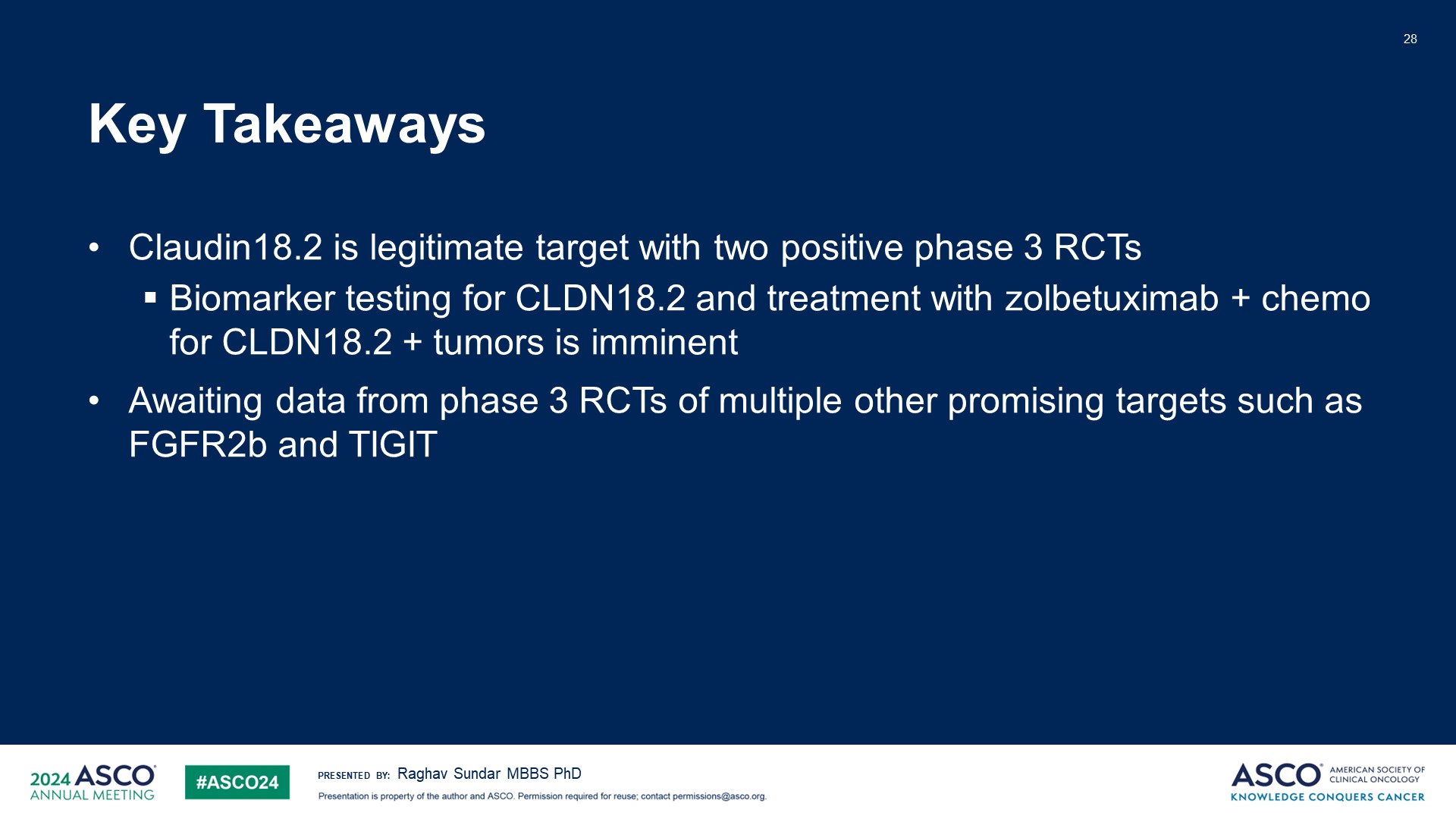 Key Takeaways
Content of this presentation is the property of the author, licensed by ASCO. Permission required for reuse.
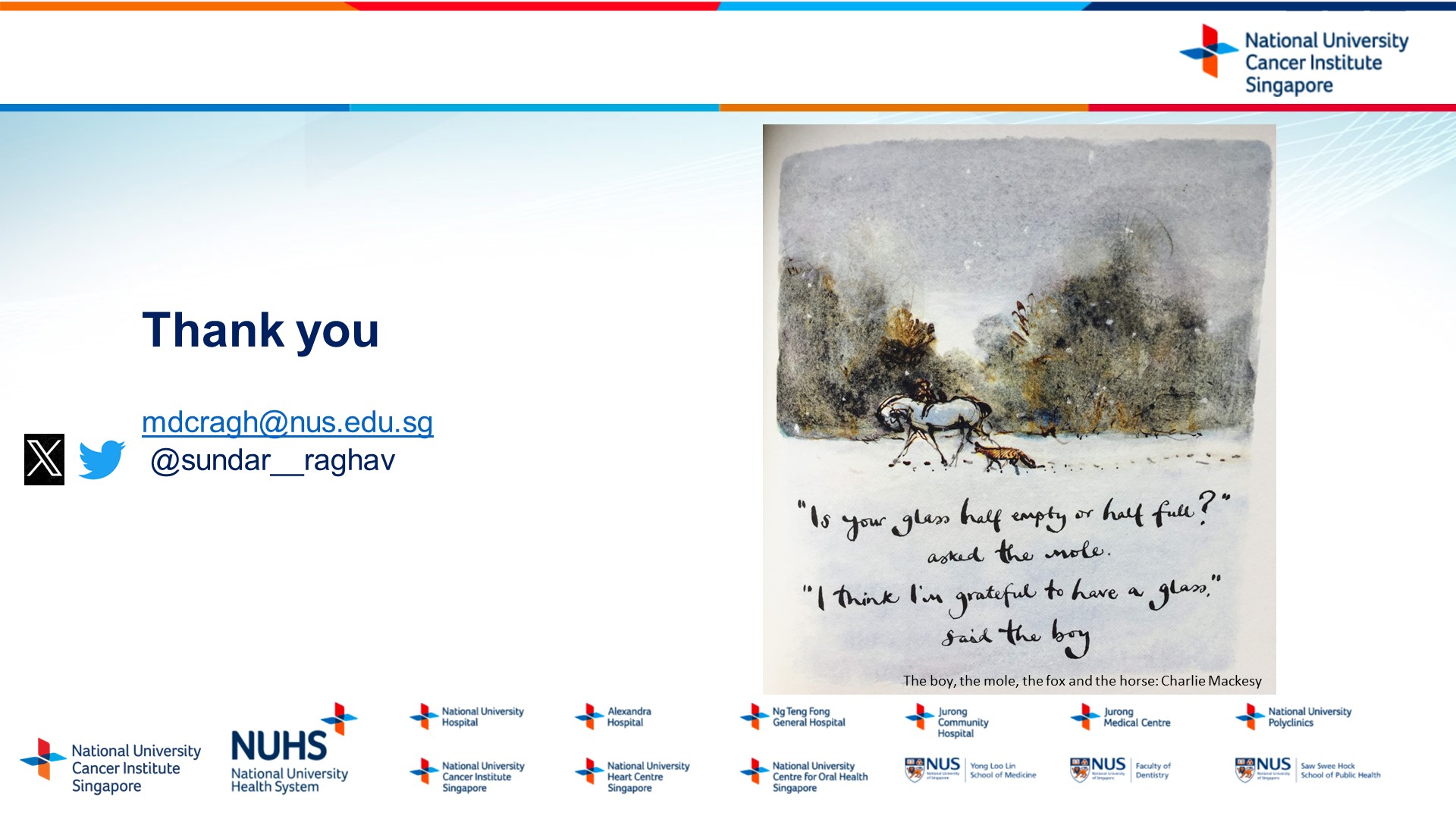 Slide 29
Content of this presentation is the property of the author, licensed by ASCO. Permission required for reuse.